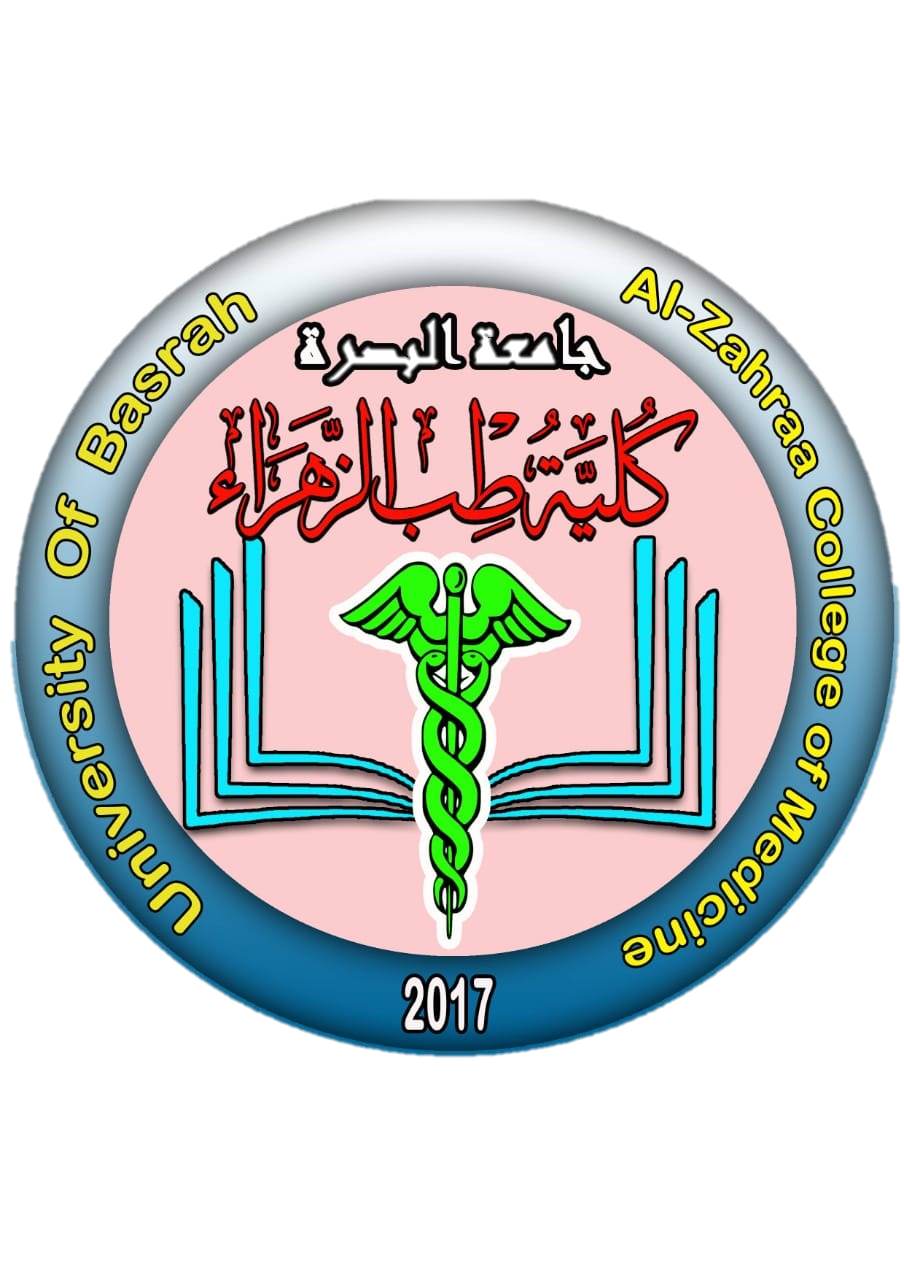 University of Basrah                Al-zahraa medical college
Ministry of Higher Education                                     and Scientific Research
Respiratory system moduleAcademic year 2021-20222ed year S 4
Session: 5                 Lecture: 1
        Chemical control of breathing
Module staff:
Dr. Nehaya Mnahi
[module leader]
Dr. Ahmed Badr
Dr. Nawal Mustafa
Dr.Firas Mohamed 



Dr.Ahmed Ibrahim
Dr. Ahmed Jafer
Dr.Karam Basil 
Dr. Amer Qasim
Dr. Ahmed Qassim
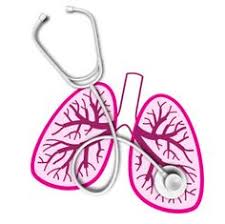 Gannon’s Review of Medical Physiology by Barrett.
Guyton and Hall physiology text book 2016, Vander s Human physiology 13 ed.
For more detailed instructions, any question, or you have a case you need help in, 
please post to the group of session. Images are under Creative Commons Distribution
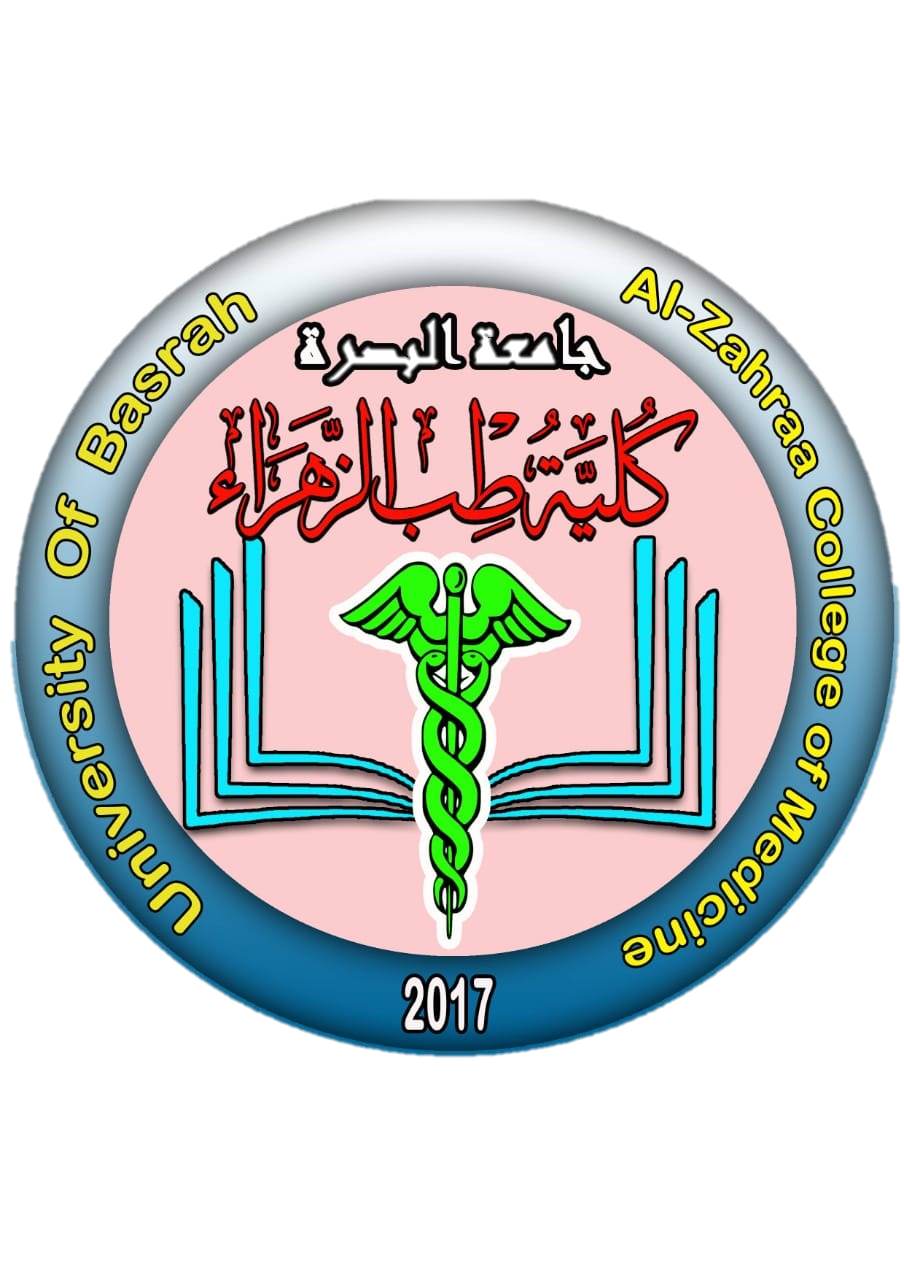 University of Basrah                Al-zahraa medical college
Ministry of Higher Education                                     and Scientific Research
Learning objectives
define the terms hypoxia, hypercapnia, hypocapnia, hyperventilation, and hypoventilation. 
describe the effects on plasma pH of hyper- and hypo- ventilation.
describe the general effects of acute hypo- and hyper- ventilation. 
 define the terms 'Respiratory Acidosis', 'Respiratory Alkalosis', 'Compensated Respiratory Acidosis' and 'Compensated Respiratory Alkalosis’. 
 define the terms 'Metabolic Acidosis', 'Metabolic Alkalosis', 'Compensated Metabolic Acidosis', 'Compensated Metabolic Alkalosis’. 
describe the acute effects upon ventilation of (i) falling inspired pO2, (ii) increases in inspired pCO2 (iii) falls in arterial plasma pH. 
describe the location and function of the peripheral chemoreceptors and their role in the ventilatory and other responses to Hypoxia. 
describe the location and function of the central chemoreceptors, their role in the ventilatory respiratory to changes in arterial pCO2 and the roles of the cerebro-spinal fluid, blood brain barrier and choroid plexus in that response
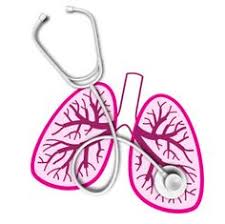 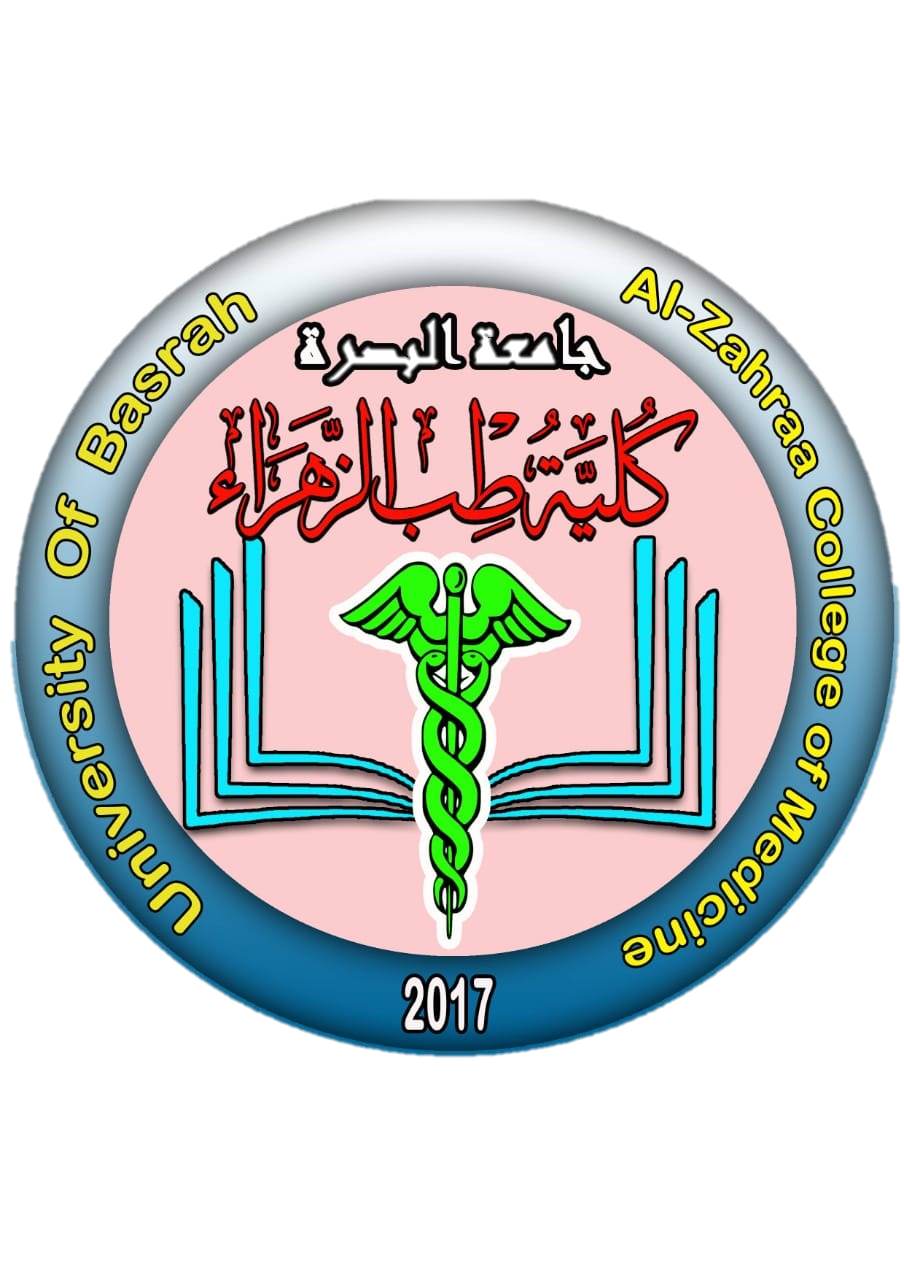 University of Basrah                Al-zahraa medical college
Ministry of Higher Education                                     and Scientific Research
LO1
Terms
Hypoxia : Deficiency of oxygen at the tissue level. 
Hypercapnia : Increased PCO2 due to increased inspired CO2
 Hypocapnia: Fall in PCO2 
Hypoventilation Low RR →   Hypoxia &hypercapnia (movement of O2 into &CO2out affected)
hyperventilation: ↑RR ???
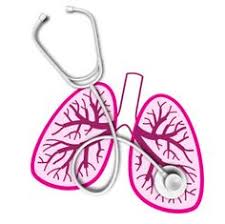 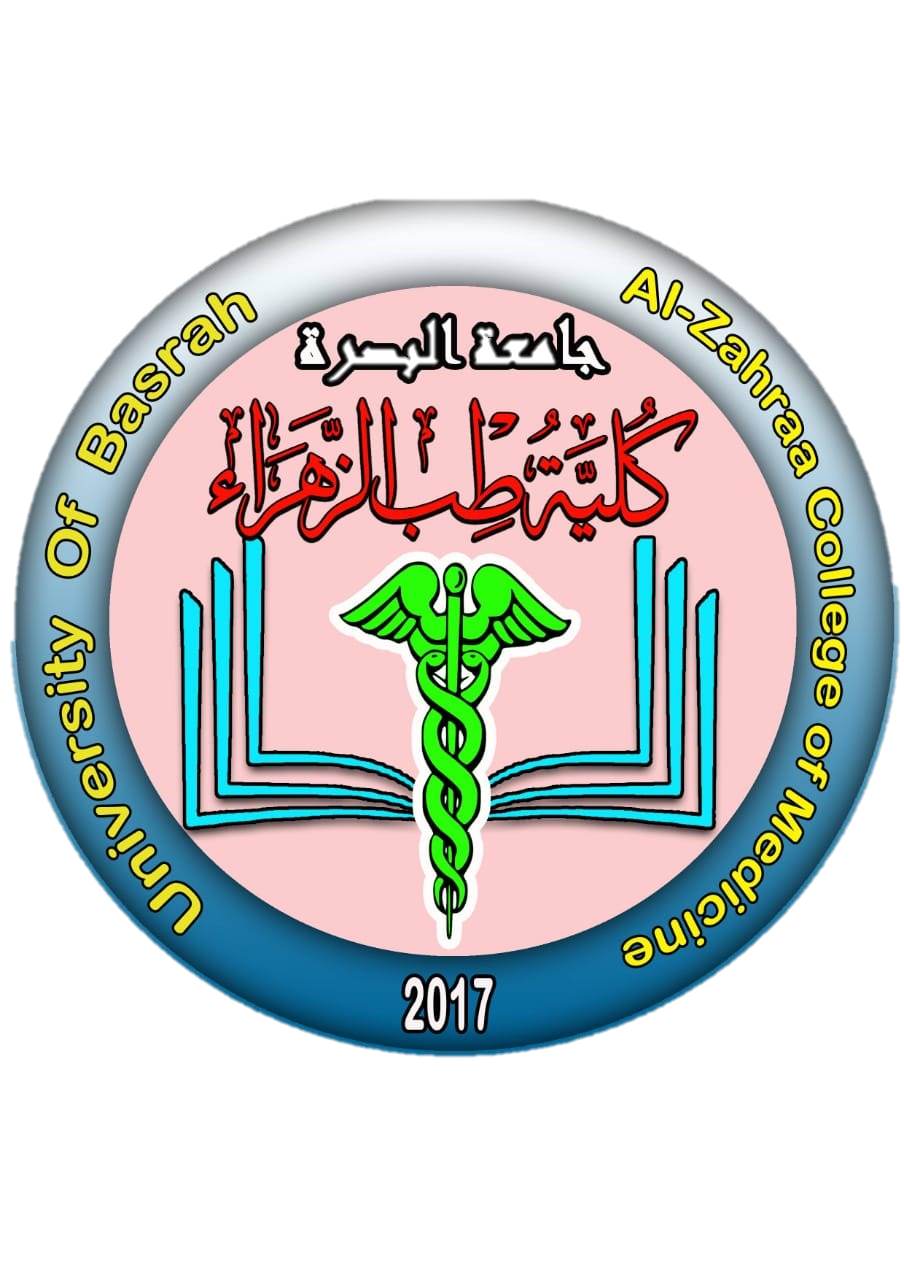 University of Basrah                Al-zahraa medical college
Ministry of Higher Education                                     and Scientific Research
LO1
Chemical factors which affect the ventilation
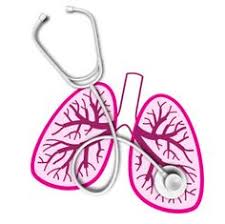 [Speaker Notes: Consideration of the oxygen/haemoglobin dissociation curve indicates that the pO2 may vary over quite a range around the normal value of 13.3 kPa without any alteration in the degree of saturation of the pigment.
The alveolar pCO2 has a very important role, as CO2 forms part of the principal system controlling acid base balance.A rise in alveolar and hence arterial pCO2 is known as 'hypercapnia', a fall as 'hypocapnia'.]
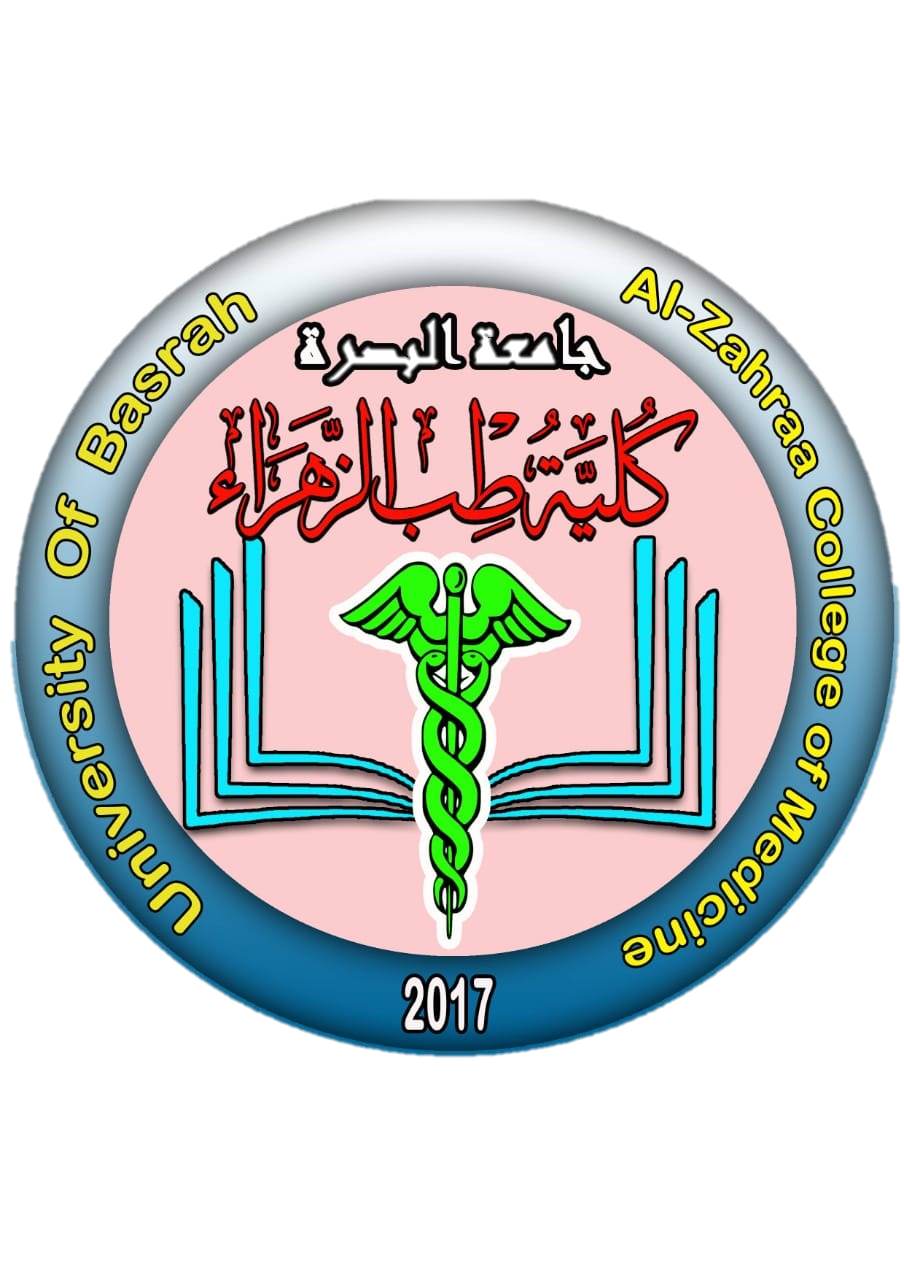 University of Basrah                Al-zahraa medical college
Ministry of Higher Education                                     and Scientific Research
LO1
Ventilation and alveolar partial pressures
↓ ventilation  with no change in metabolism
↑ventilation  with no change in metabolism
hypoventilation
hyperventilation
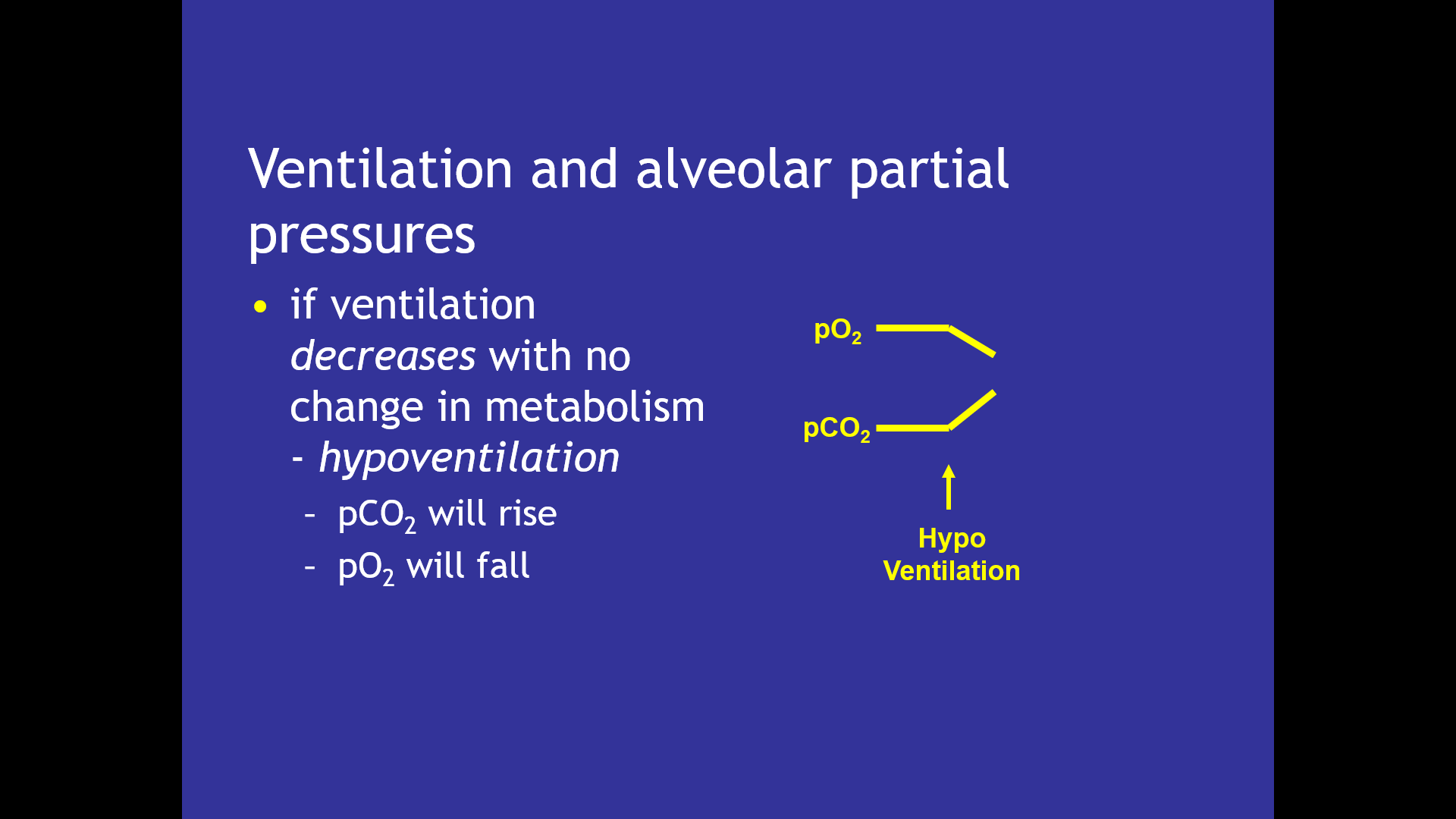 pO2 will fall
pCO2 will rise
pO2 will rise
pCO2 will fall
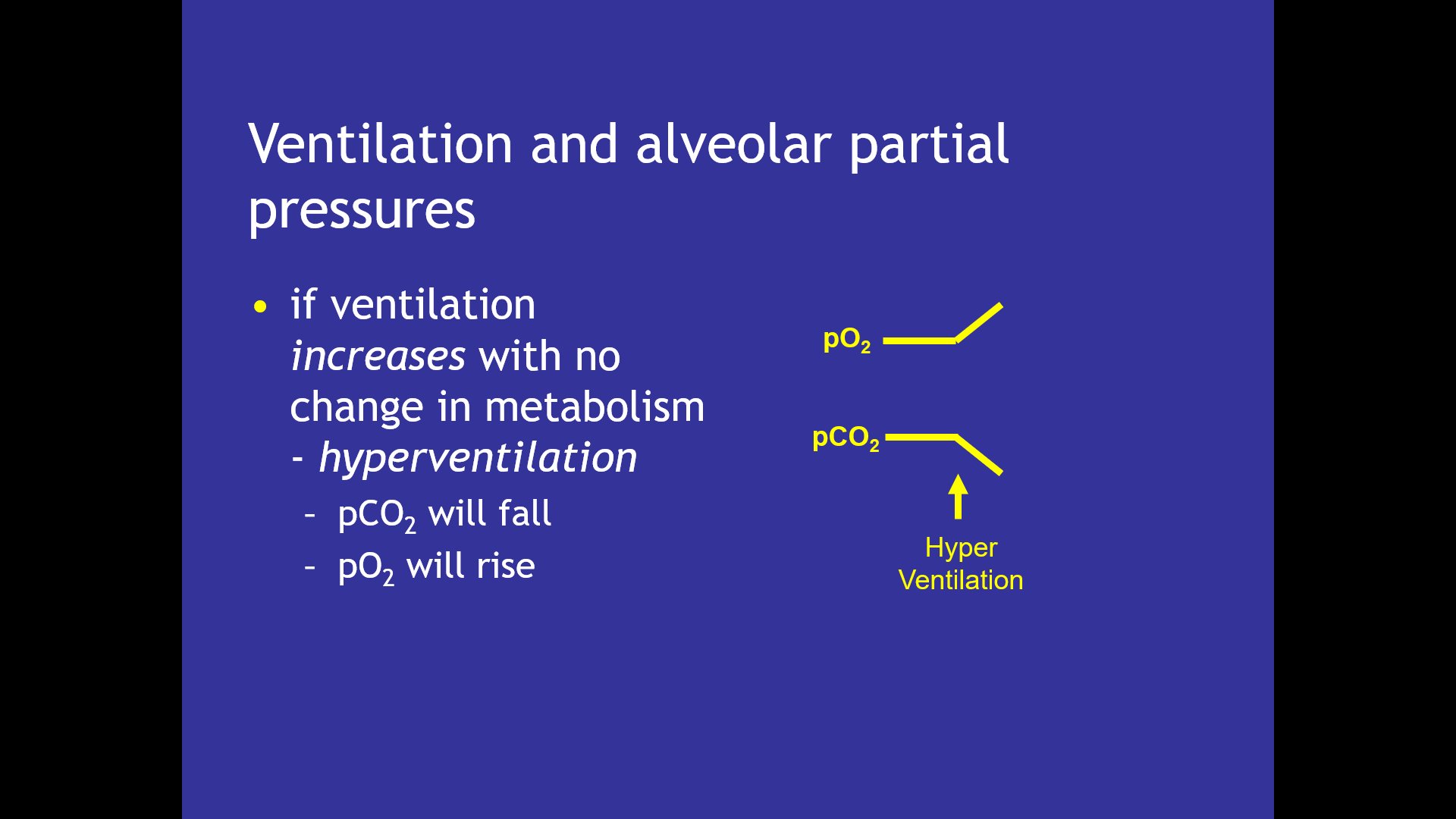 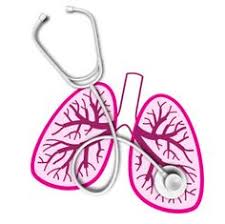 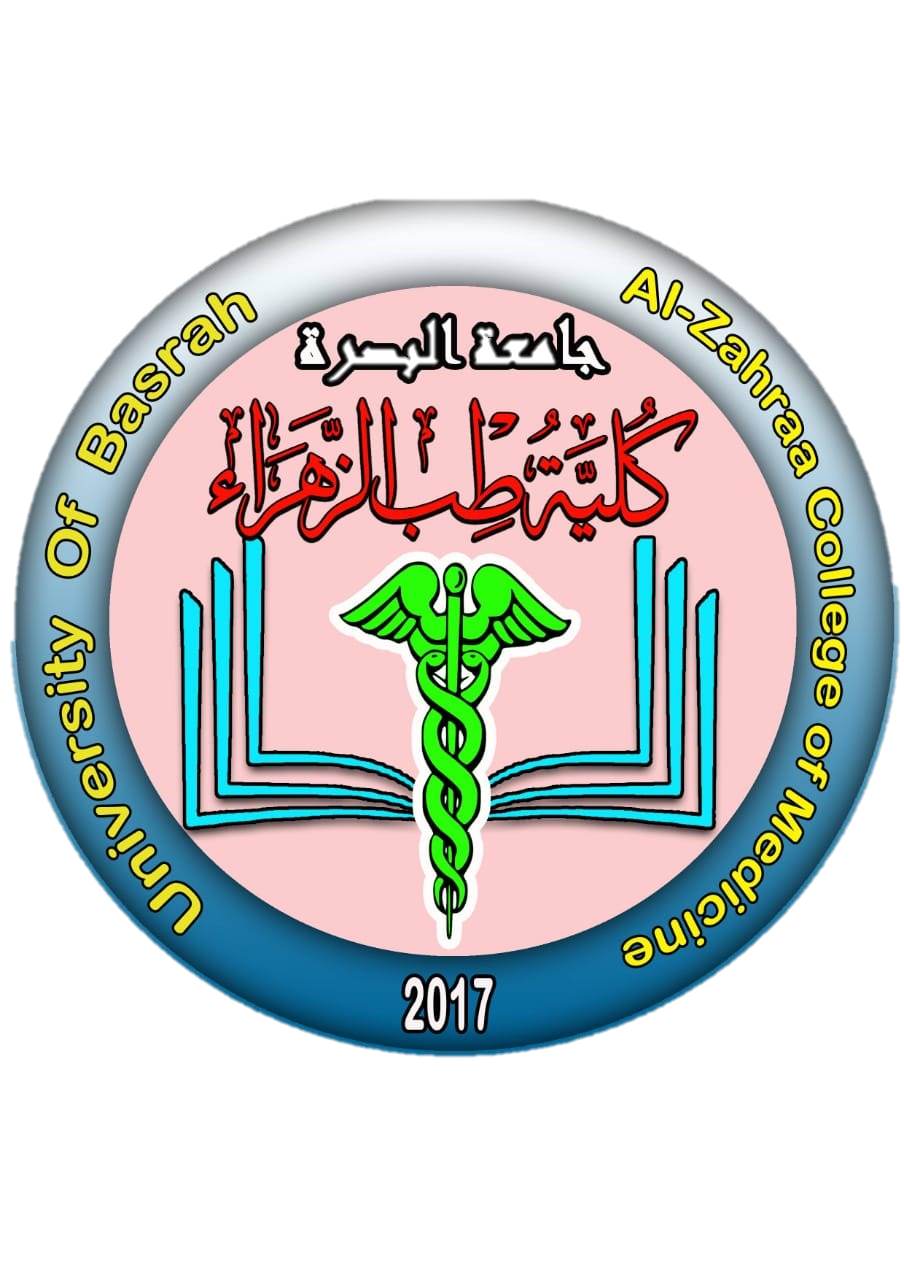 University of Basrah                Al-zahraa medical college
Ministry of Higher Education                                     and Scientific Research
LO2
The effects of hyper- and hypo- ventilation on plasma pH
Changes in pCO2 will affect the pH of arterial blood. 
Changes in pCO2, may be used to compensate for changes in pH as a consequence of alteration of [HCO3 - ].
pCO2, therefore needs to be controlled to keep pH stable
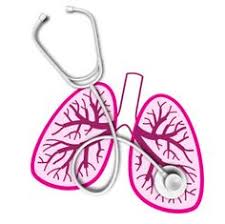 [Speaker Notes: pCO2, therefore needs to be controlled to keep pH stable, but may itself be used to control pH changes brought about in other ways.]
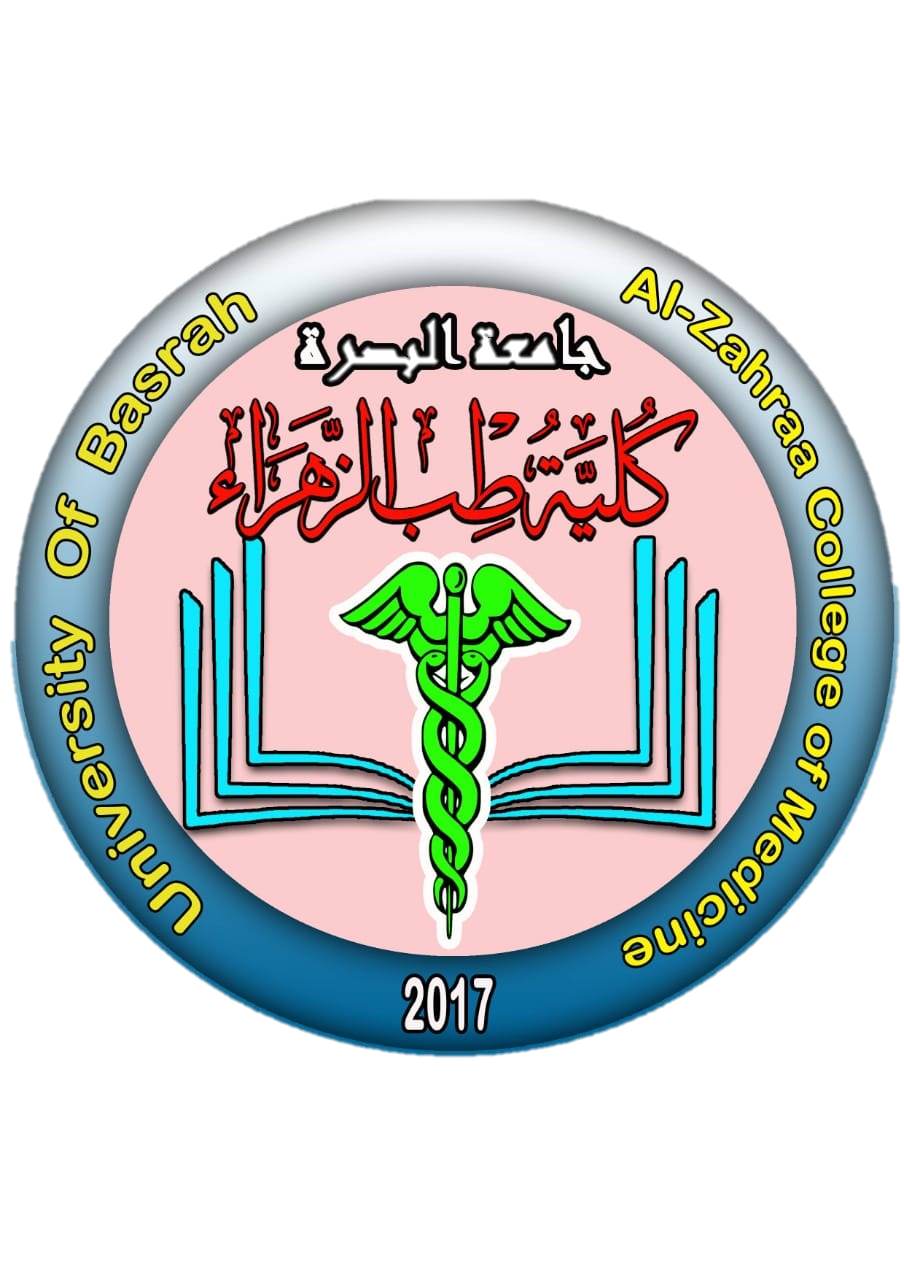 University of Basrah                Al-zahraa medical college
Ministry of Higher Education                                     and Scientific Research
Effect of hypo ventilation on plasma PH
LO4
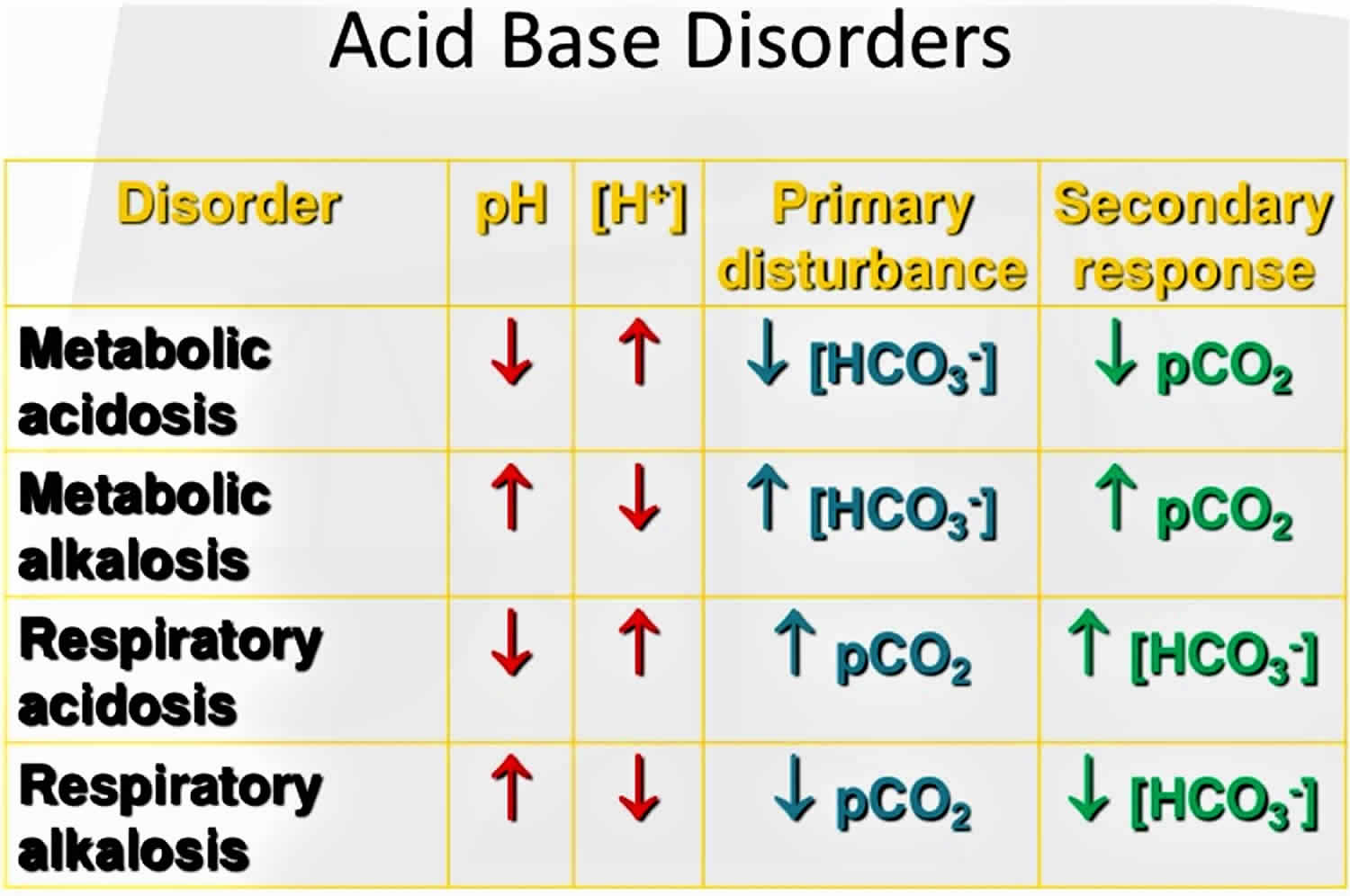 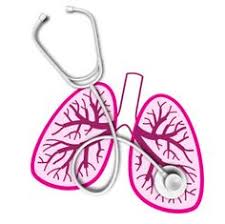 [Speaker Notes: if plasma pH falls below 7.0 enzymes lethally denatured
if plasma pH rises above 7.6, free calcium concentration falls enough to produce fatal tetany]
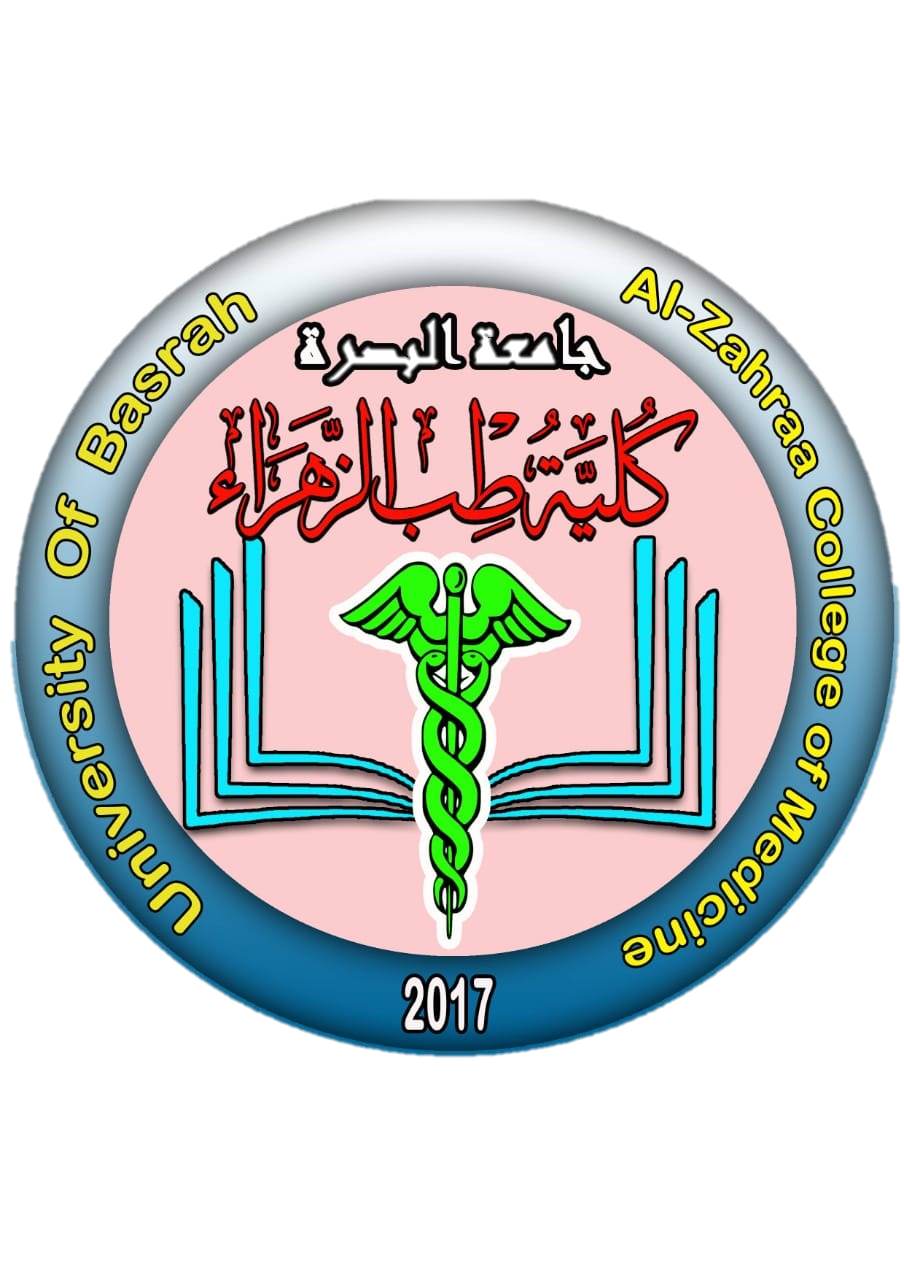 University of Basrah                Al-zahraa medical college
Ministry of Higher Education                                     and Scientific Research
Effect of hyper ventilation on plasma PH
LO4
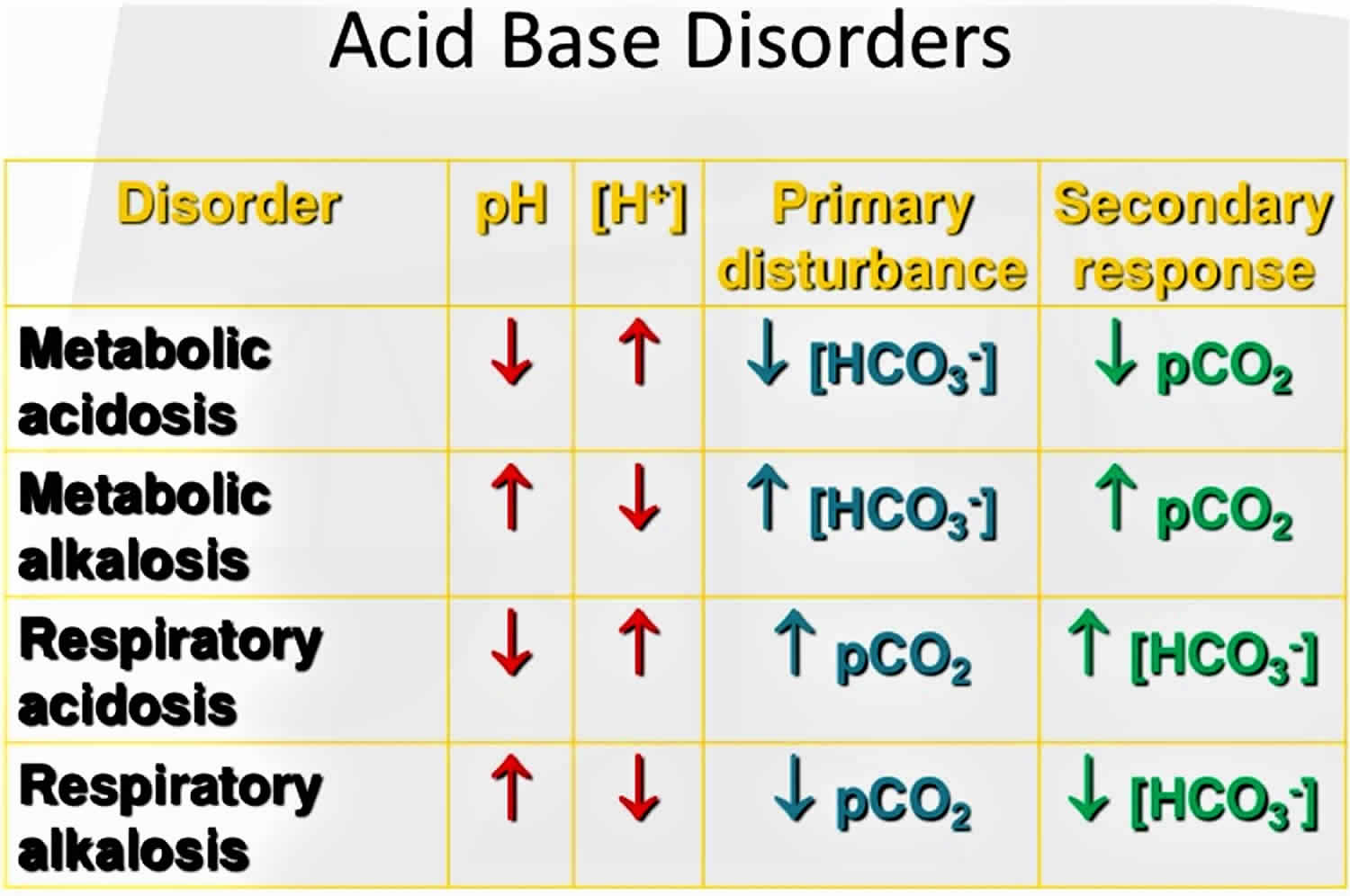 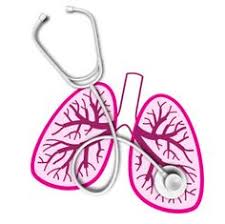 [Speaker Notes: if plasma pH falls below 7.0 enzymes lethally denatured
if plasma pH rises above 7.6, free calcium concentration falls enough to produce fatal tetany]
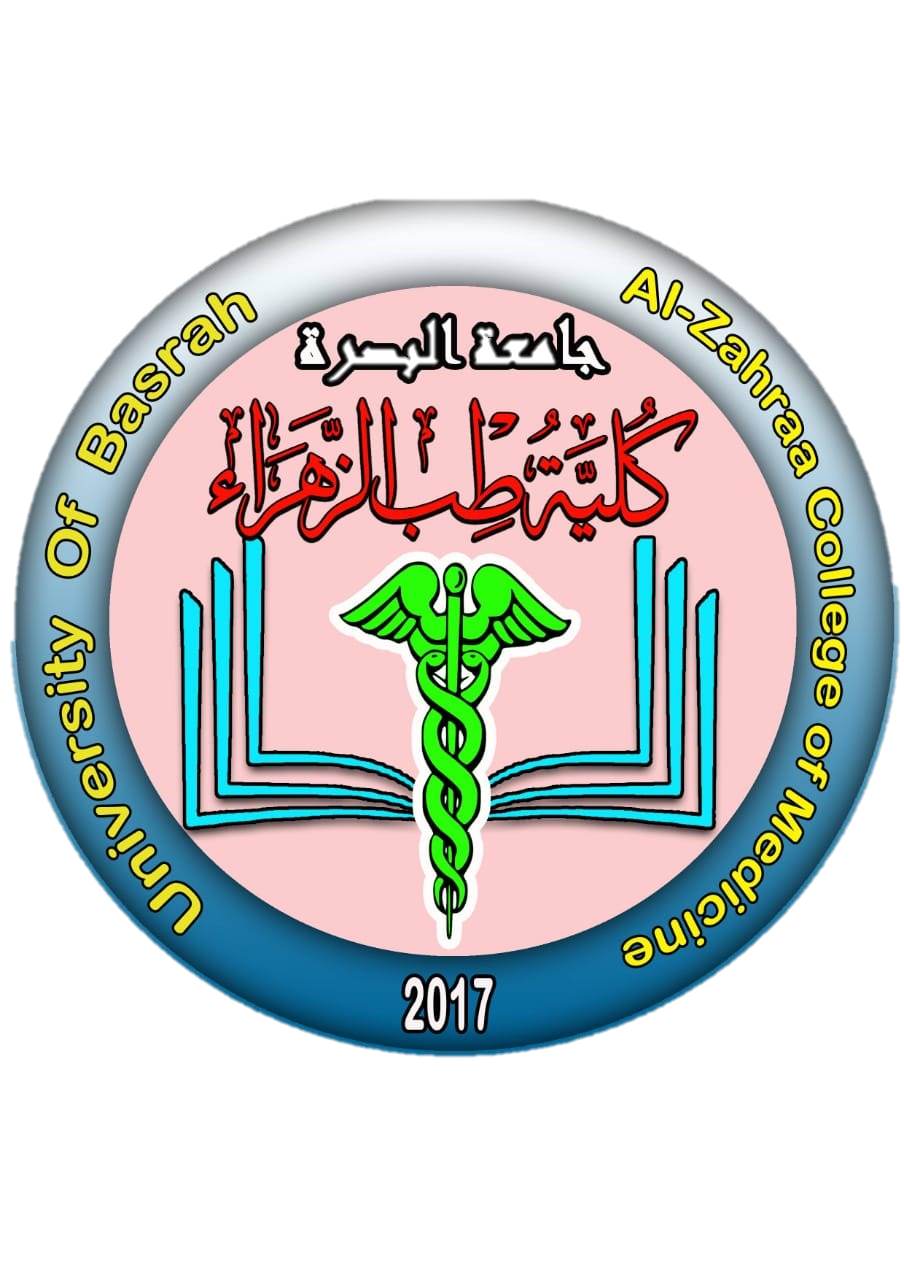 University of Basrah                Al-zahraa medical college
Ministry of Higher Education                                     and Scientific Research
LO5
Metabolic acidosis
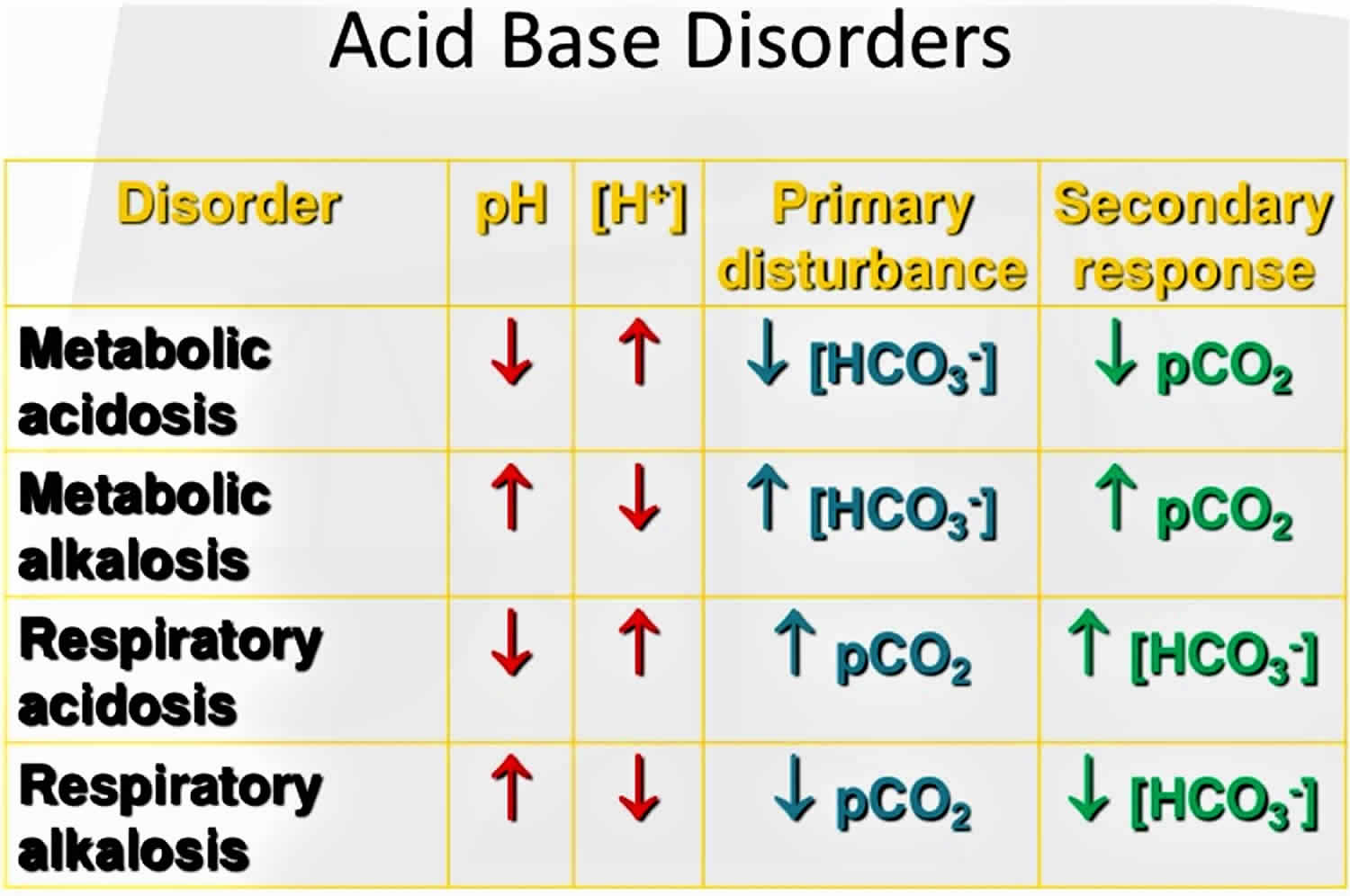 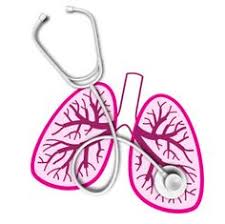 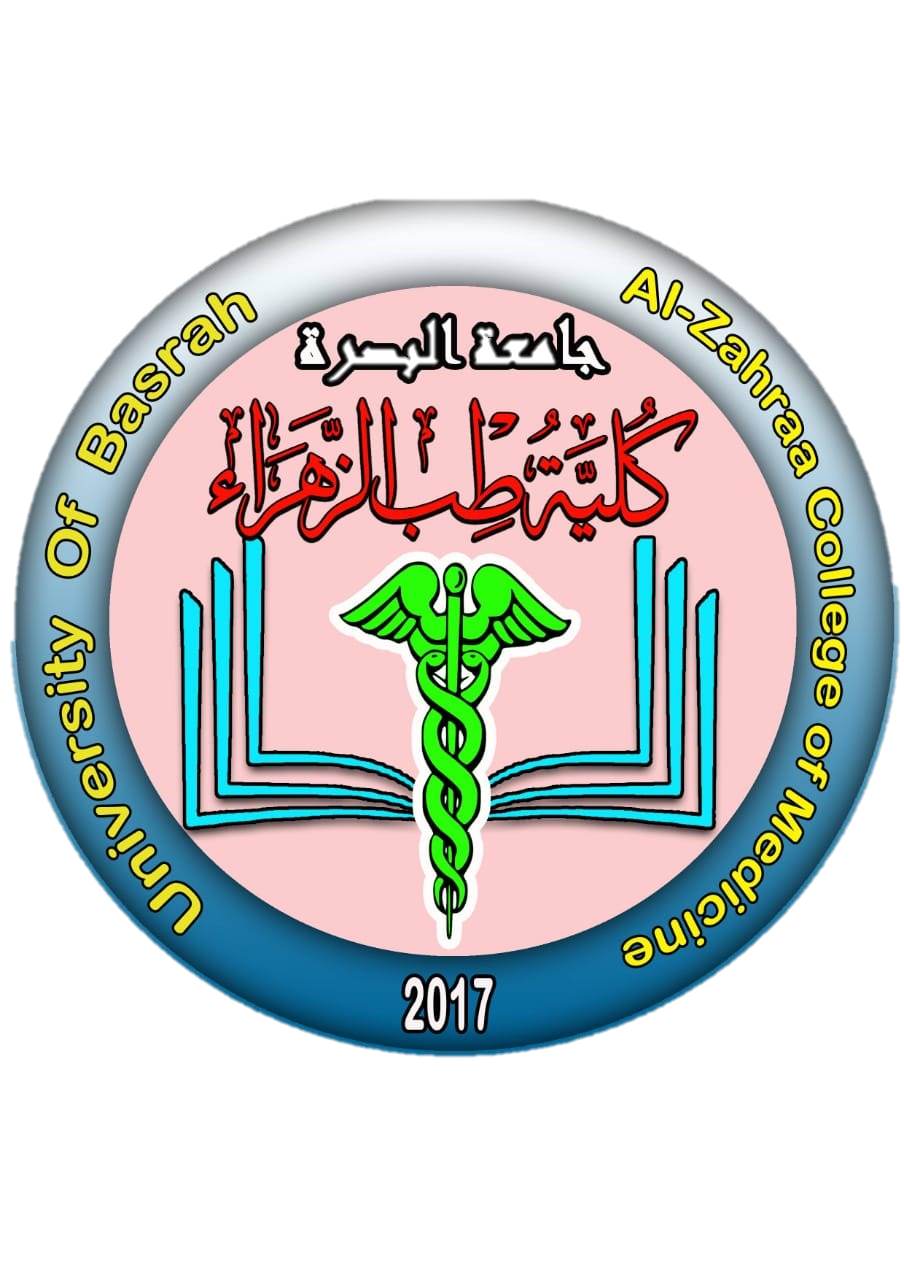 University of Basrah                Al-zahraa medical college
Ministry of Higher Education                                     and Scientific Research
LO5
Metabolic alkalosis
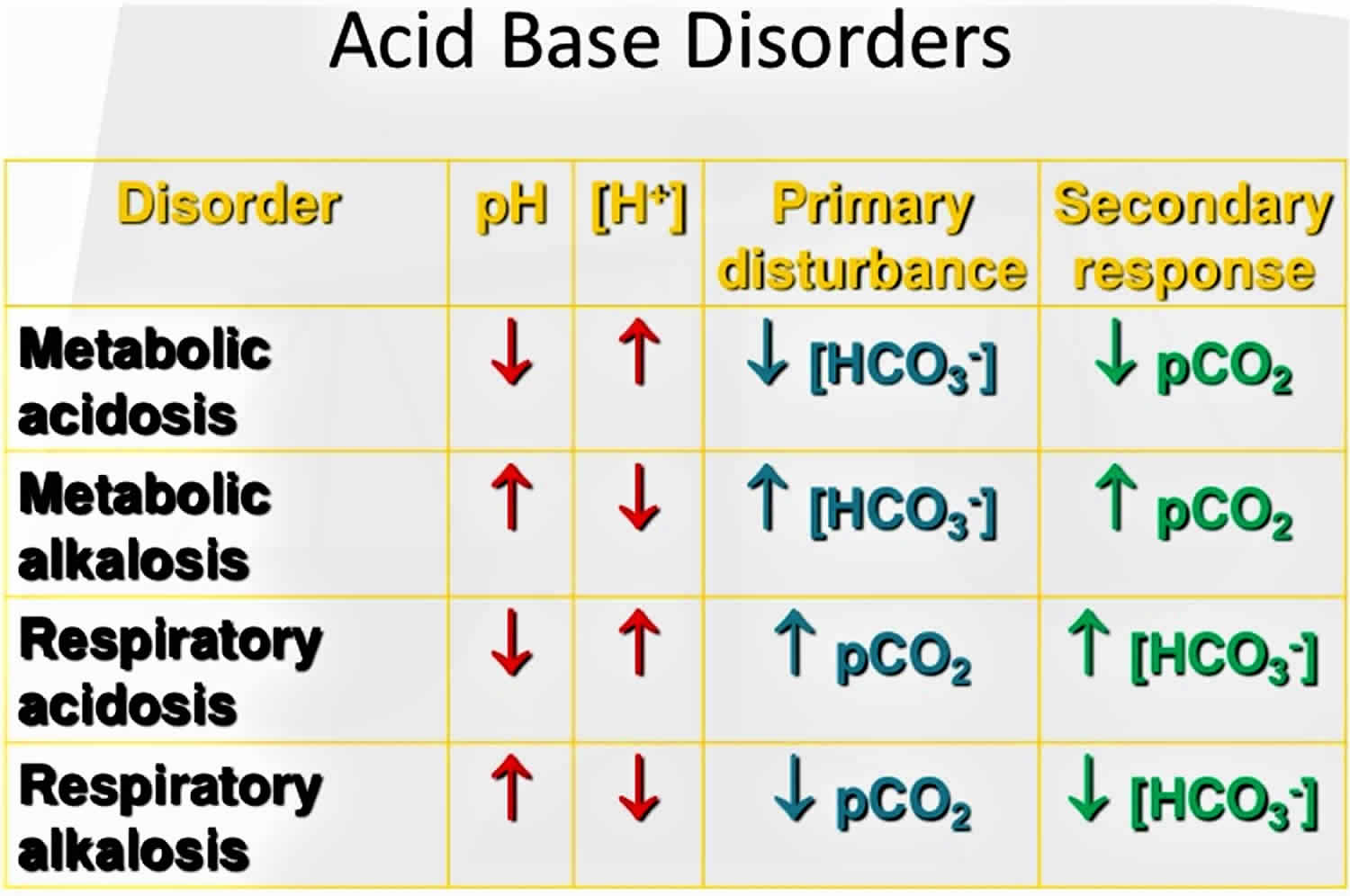 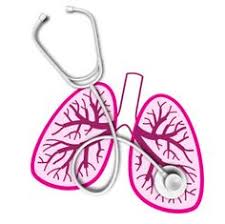 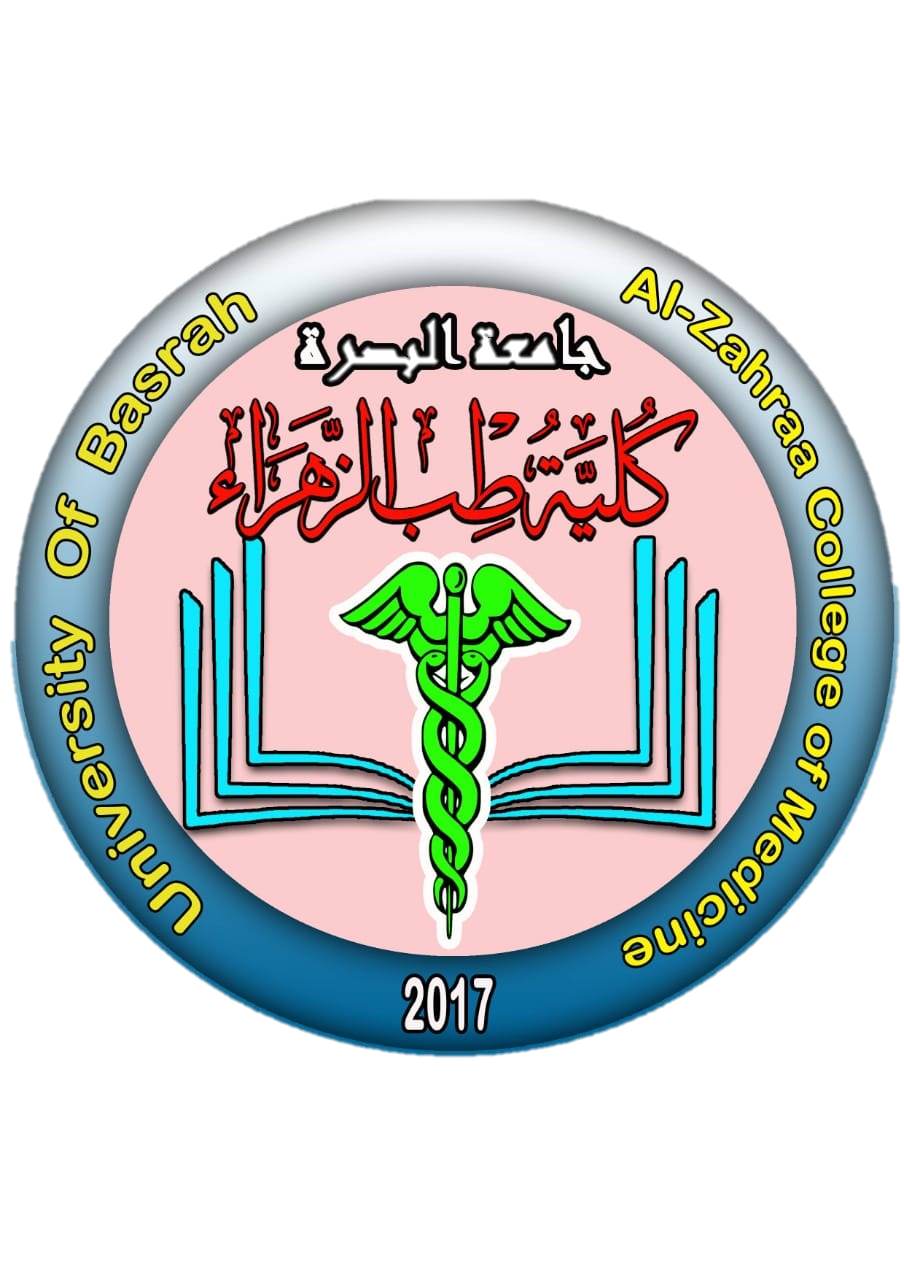 University of Basrah                Al-zahraa medical college
Ministry of Higher Education                                     and Scientific Research
LO5
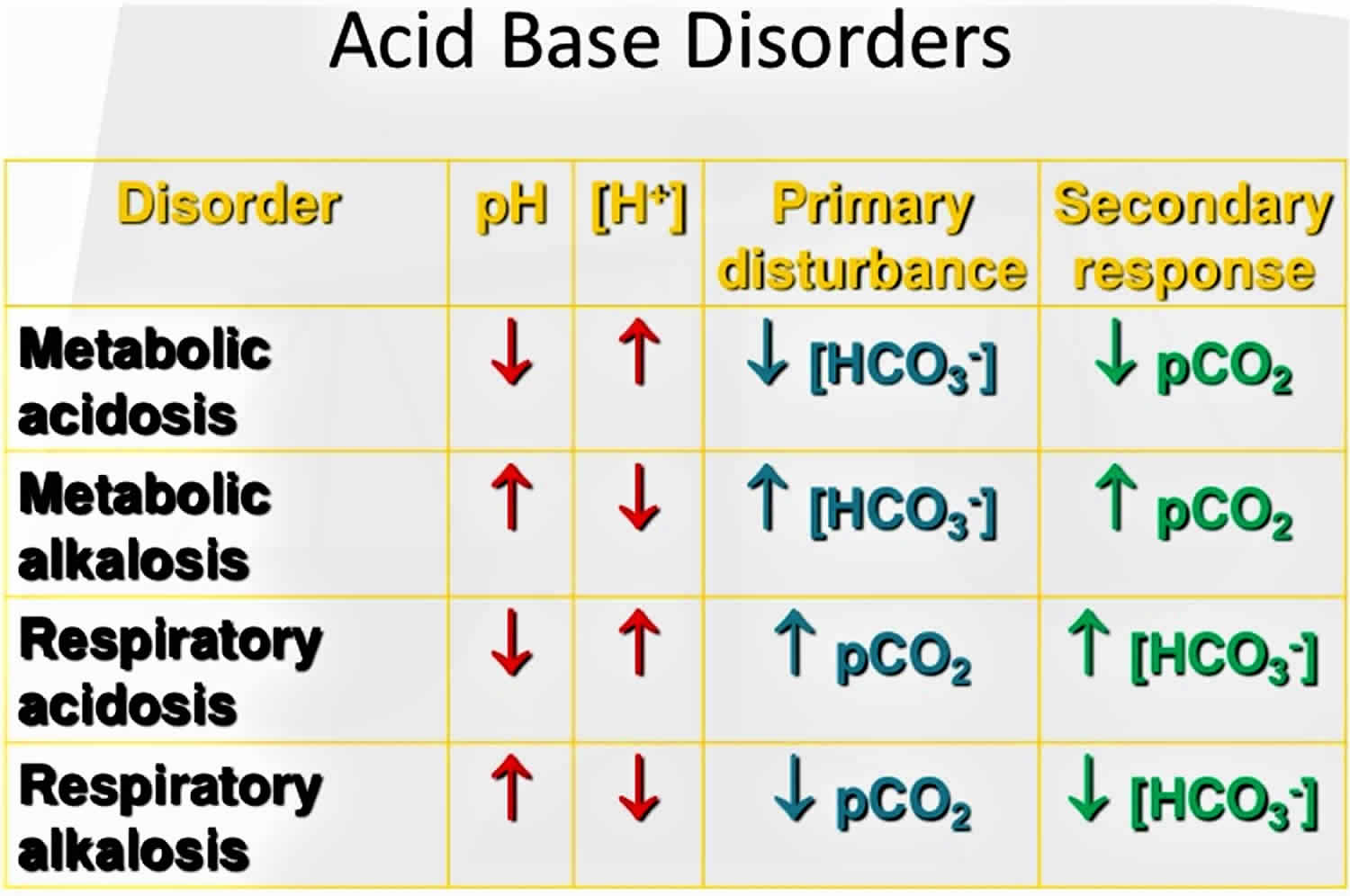 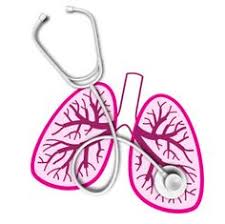 Analysis of simple acid – base disorders
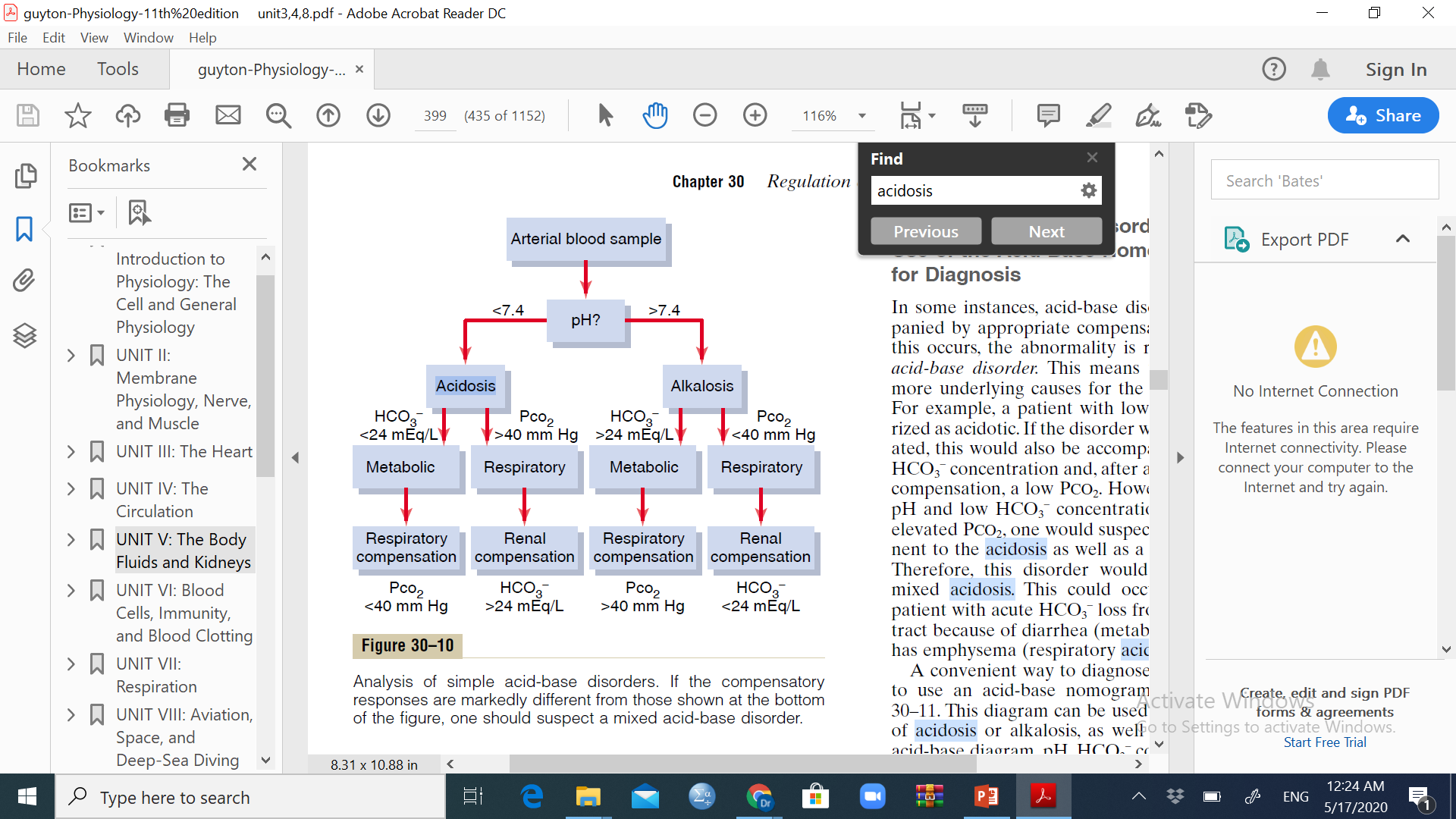 LO4 & 5
If the compensatory responses are markedly different from those shown at the bottom of figure, one should suspect a mixed acid-base disorder
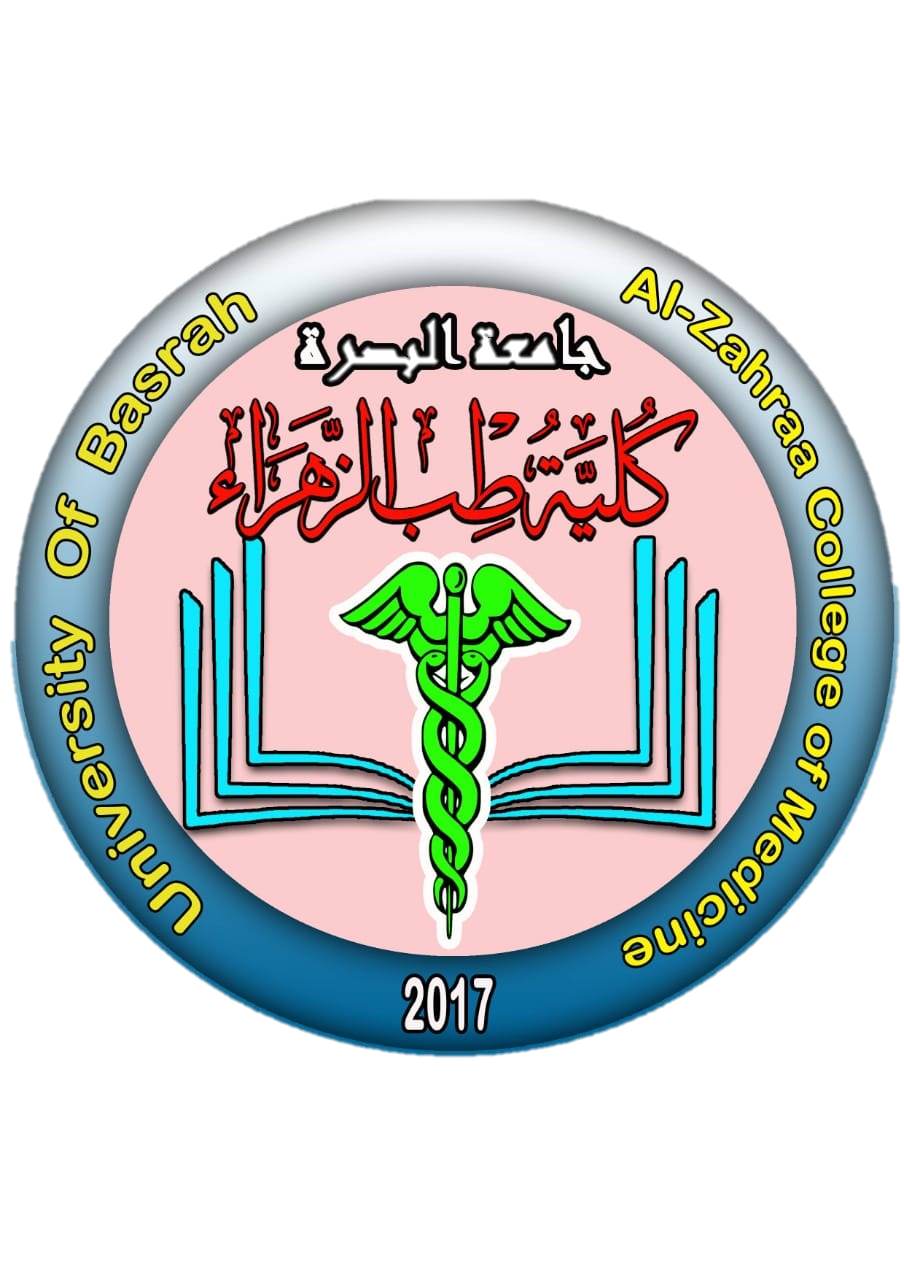 University of Basrah                Al-zahraa medical college
Ministry of Higher Education                                     and Scientific Research
LO7
Control of ventilation
Do not need to control po2 precisely, but must keep it above 8kpa ( 60 mmHg)
Need to control pco2 precisely to avoid acid base problems,
But sometimes change ventilation to correct metabolic disturbances of pH
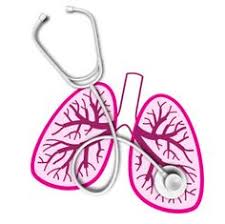 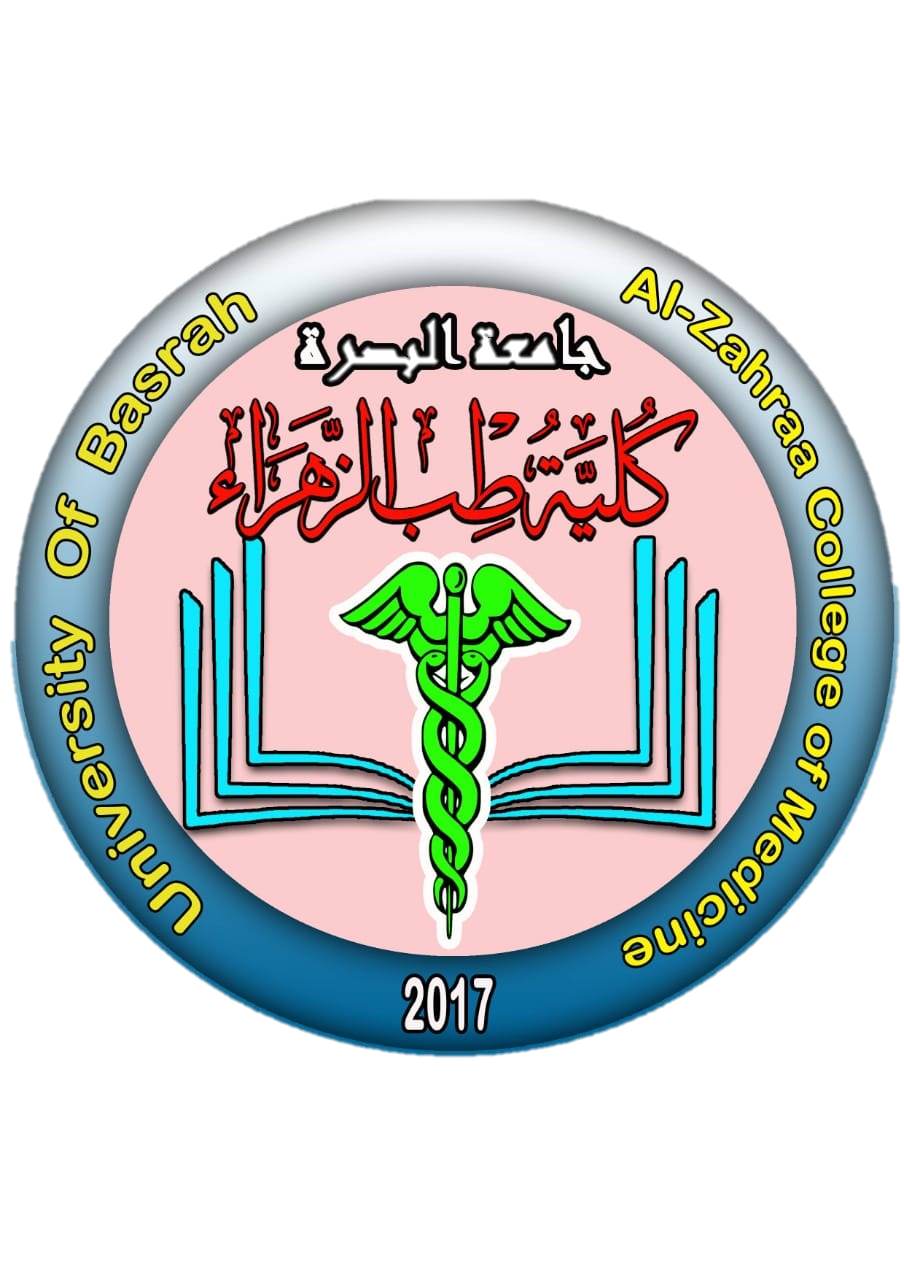 University of Basrah                Al-zahraa medical college
Ministry of Higher Education                                     and Scientific Research
LO7
Responses to hypoxia
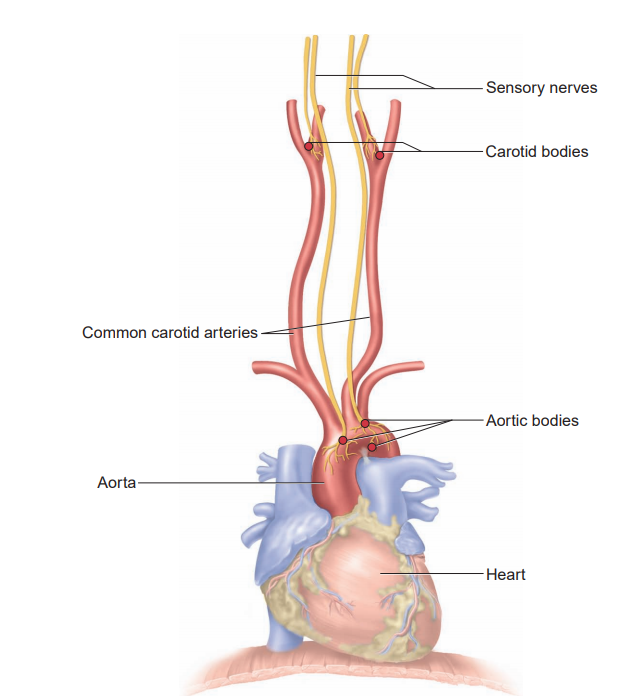 alveolar pO2 must fall a lot to stimulate breathing
arterial pO2 monitored by peripheral chemoreceptors
in the carotid bodies and aortic bodies
large falls in pO2 lower arterial PO2 to 60 mmHg . Beyond this point (HYPOXIA), any further reduction in arterial PO2 causes a marked reflex increase in ventilation stimulate
increased breathing (↑ TV & RR)
↑ heart rate
diversion of blood flow to brain & kidney
Peripheral chemoreceptors are stimulated by 
• Significantly decreased PO2 (hypoxia)
 • Increased H concentration (metabolic acidosis) 
• Increased PCO2 (respiratory acidosis)
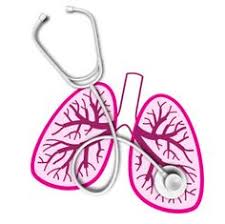 [Speaker Notes: They have slight tonic activity, and only respond to large falls in pO2, but they do not adapt. There is a respiratory drive as long as pO2 is low]
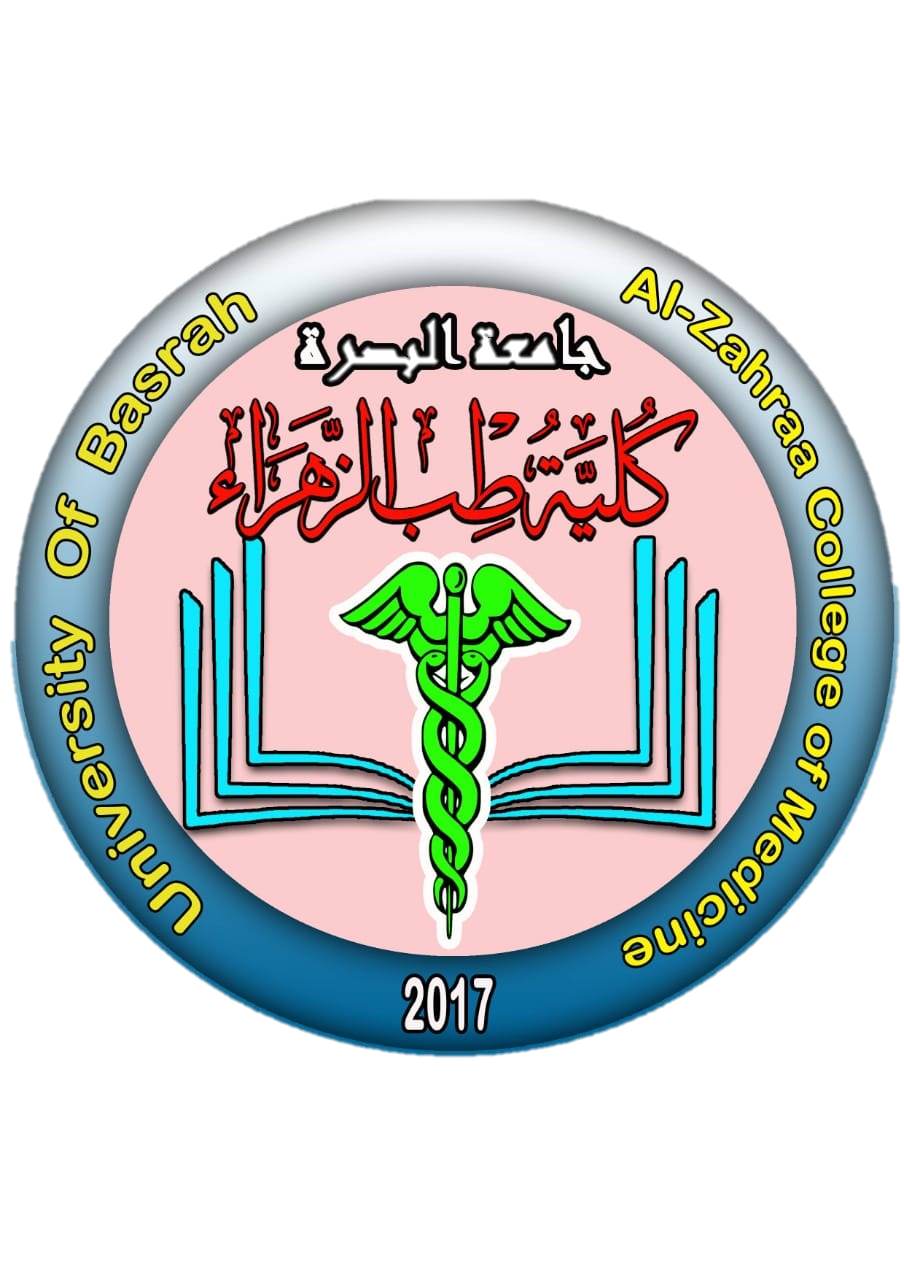 University of Basrah                Al-zahraa medical college
Ministry of Higher Education                                     and Scientific Research
LO7
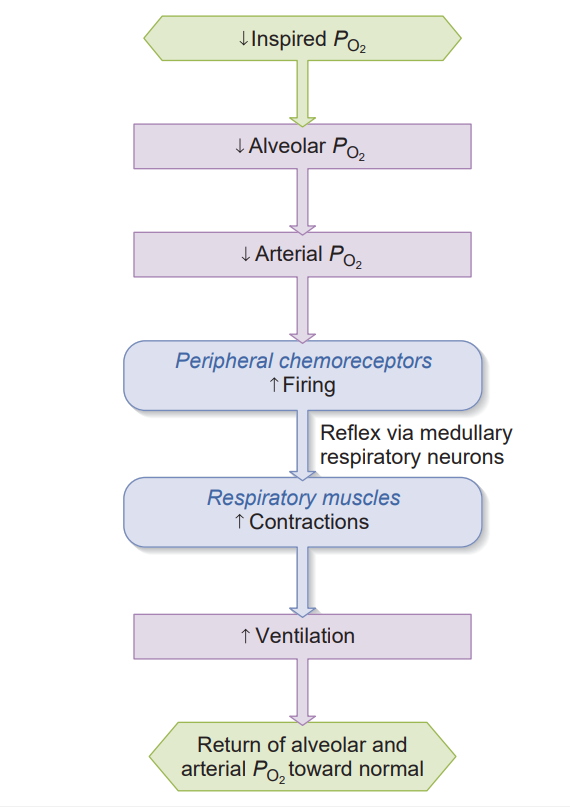 Ventilatory and other responses to Hypoxia.
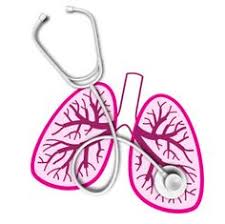 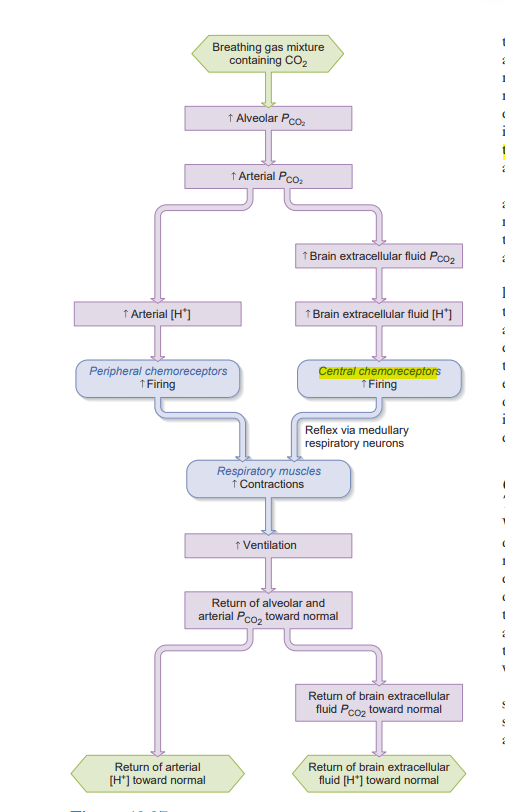 LO8
Responses to hypercapnia
Pathways by which increased arterial PCO2 stimulates ventilation. Note that the peripheral chemoreceptors are stimulated by  an increase in H concentration, whereas they are also stimulated by a decrease in PO2
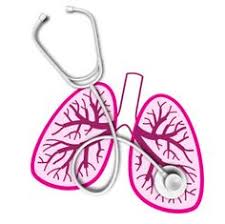 [Speaker Notes: Peripheral chemoreceptors will detect changes but are rather insensitive
They are not crucial for the precise regulation of respiration, but do respond quickly to large changes in pCO2]
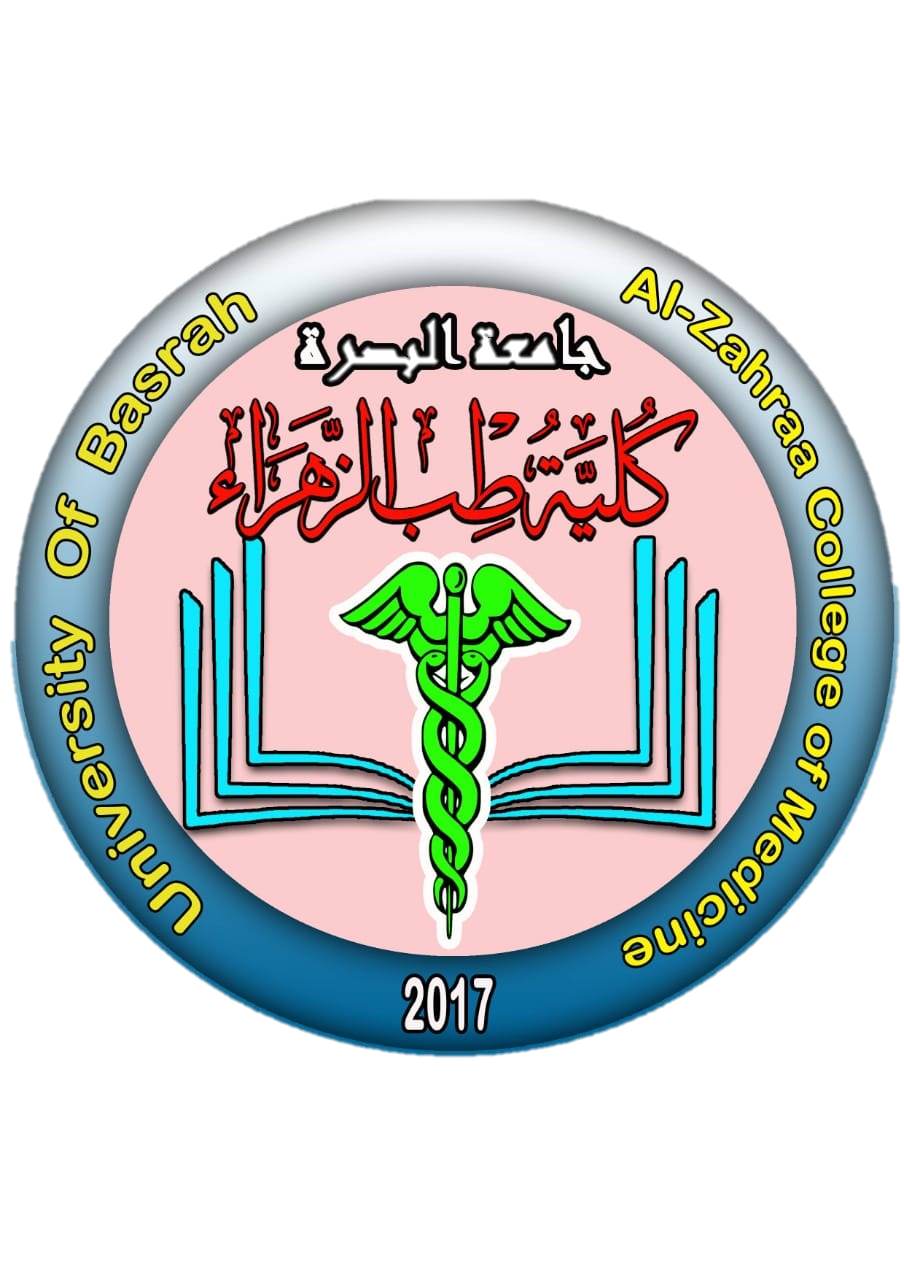 University of Basrah                Al-zahraa medical college
Ministry of Higher Education                                     and Scientific Research
LO8
Central chemoreceptors in the medulla  of the brain are much more sensitive

These are located on the ventral surface of the medulla, and exposed to the cerebro-spinal fluid.

like the peripheral chemoreceptors, they provide excitatory synaptic input to the medullary inspiratory neurons.
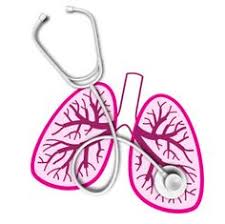 [Speaker Notes: Peripheral chemoreceptors They are not crucial for the precise regulation of respiration, but do respond quickly to large changes in pCO2]
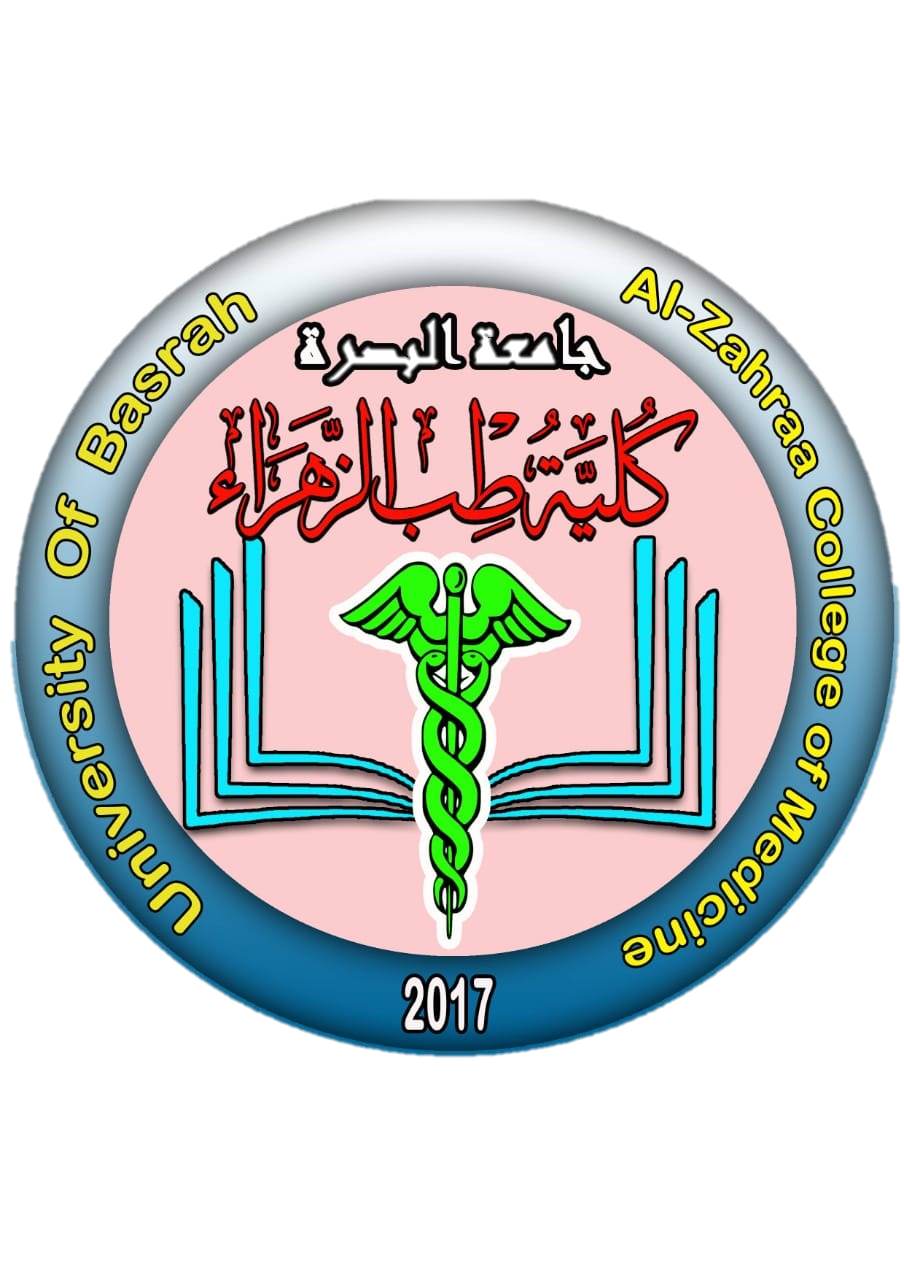 University of Basrah                Al-zahraa medical college
Ministry of Higher Education                                     and Scientific Research
LO8
Central chemoreceptors
detect changes in arterial pCO2
small rises in pCO2 increase ventilation
small falls in pCO2 decrease ventilation
the basis of negative feedback control of breathing
Negative feedback control
if pCO2 rises, central chemoreceptors stimulate breathing which blows off CO2, and returns pCO2 to normal and vice-versa
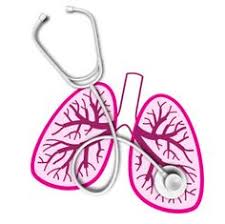 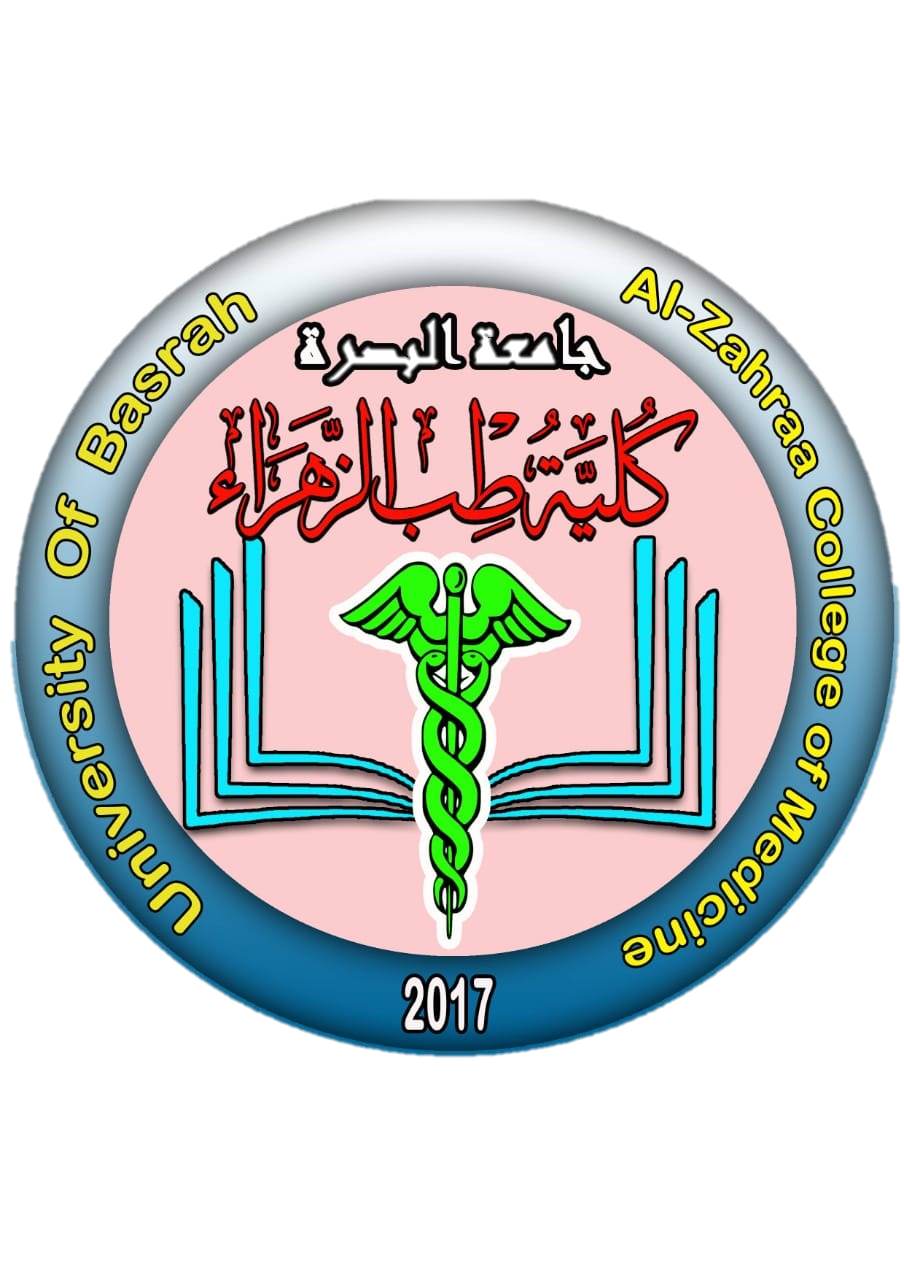 University of Basrah                Al-zahraa medical college
Ministry of Higher Education                                     and Scientific Research
Cerebro-spinal fluid (CSF) pH
LO8
Determined by ratio of [HCO3-] to pCO2
[HCO3-] fixed in short term
so falls in pCO2 lead to rises in CSF pH
rises in pCO2 lead to falls in CSF pH

Central chemoreceptors  actually respond to changes in the pH of CSF
but persisting changes in pH corrected by choroid plexus cells which change [HCO3-]
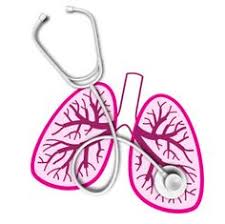 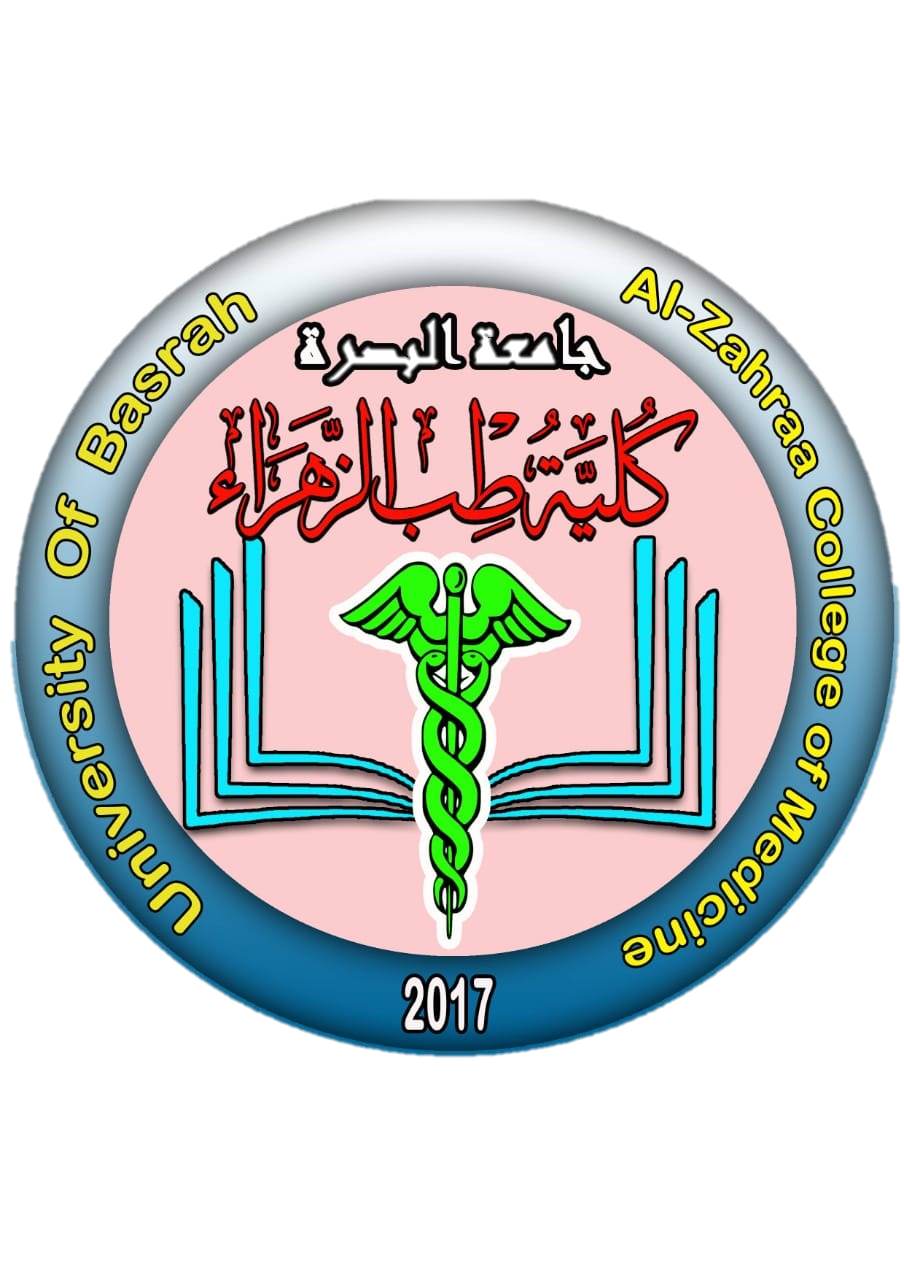 Choroid
Plexus
Cells
HCO3-
Central
Chemoreceptors
Longer
Term
HCO3-
pH
CO2
Short
Term
Medulla
CSF
Blood
 Brain 
Barrier
Change
Ventilation
University of Basrah                Al-zahraa medical college
Ministry of Higher Education                                     and Scientific Research
Feedback control
LO8
Elevated pCO2 drives CO2 into CSF across blood brain barrier(CSF pCO2 determined by arterial pCO2) 
CSF [HCO3-] initially constant     So CSF pH falls
Fall in CSF pH detected by central chemoreceptors
Drives increased ventilation(Feedback control)
Increased ventilation lowers pCO2 and restores CSF pH
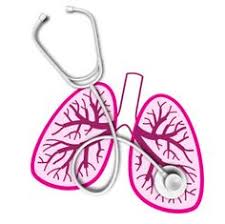 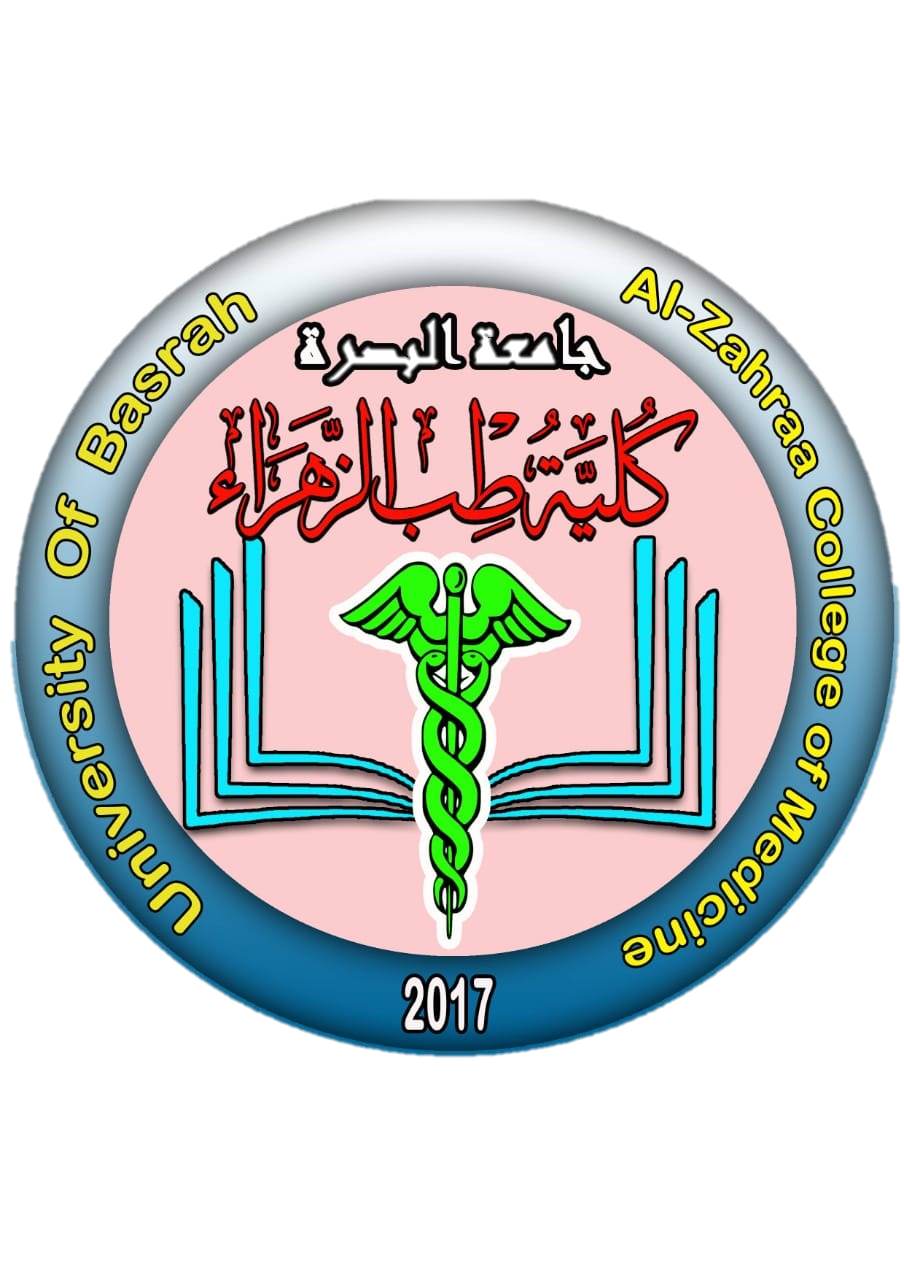 University of Basrah                Al-zahraa medical college
Ministry of Higher Education                                     and Scientific Research
Role of Choroid Plexus
LO8
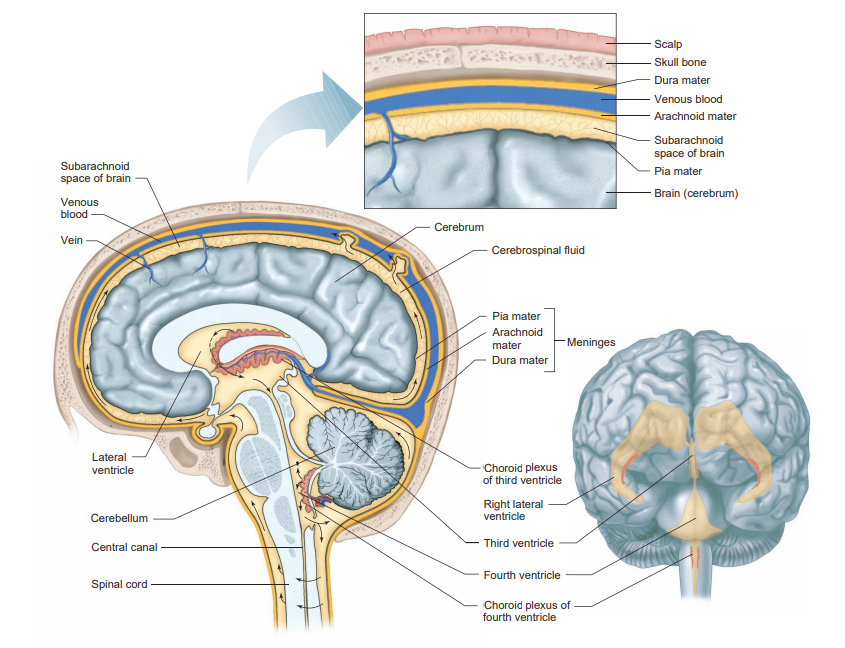 BBB allows free passage of CO2, but not hydrogen carbonate
CSF [HCO3-] controlled by choroid plexus cells  (pump HCO3 - into and out of the CSF, and is largely independent of plasma [HCO3 - ])
CSF [HCO3-]  determines which pCO2 is associated with ‘normal’ CSF pH
CSF [HCO3-]  therefore ‘sets’ the control system to a particular pCO2
It can be ‘reset’ by changing CSF [HCO3-]
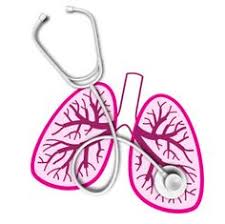 [Speaker Notes: There is a choroid plexus in each of the four ventricles. The choroid plexus regulates the production and composition of cerebrospinal fluid (CSF), that provides the protective buoyancy for the brain.[2][8] CSF acts as a medium for the glymphatic filtration system that facilitates the removal of metabolic waste from the brain, and the exchange of biomolecules and xenobiotics into and out of the brain.[8][9] In this way the choroid plexus has a very important role in helping to maintain the delicate extracellular environment required by the brain to function optimally.
The choroid plexus is also a major source of transferrin secretion that plays a part in iron homeostasis in the brain]
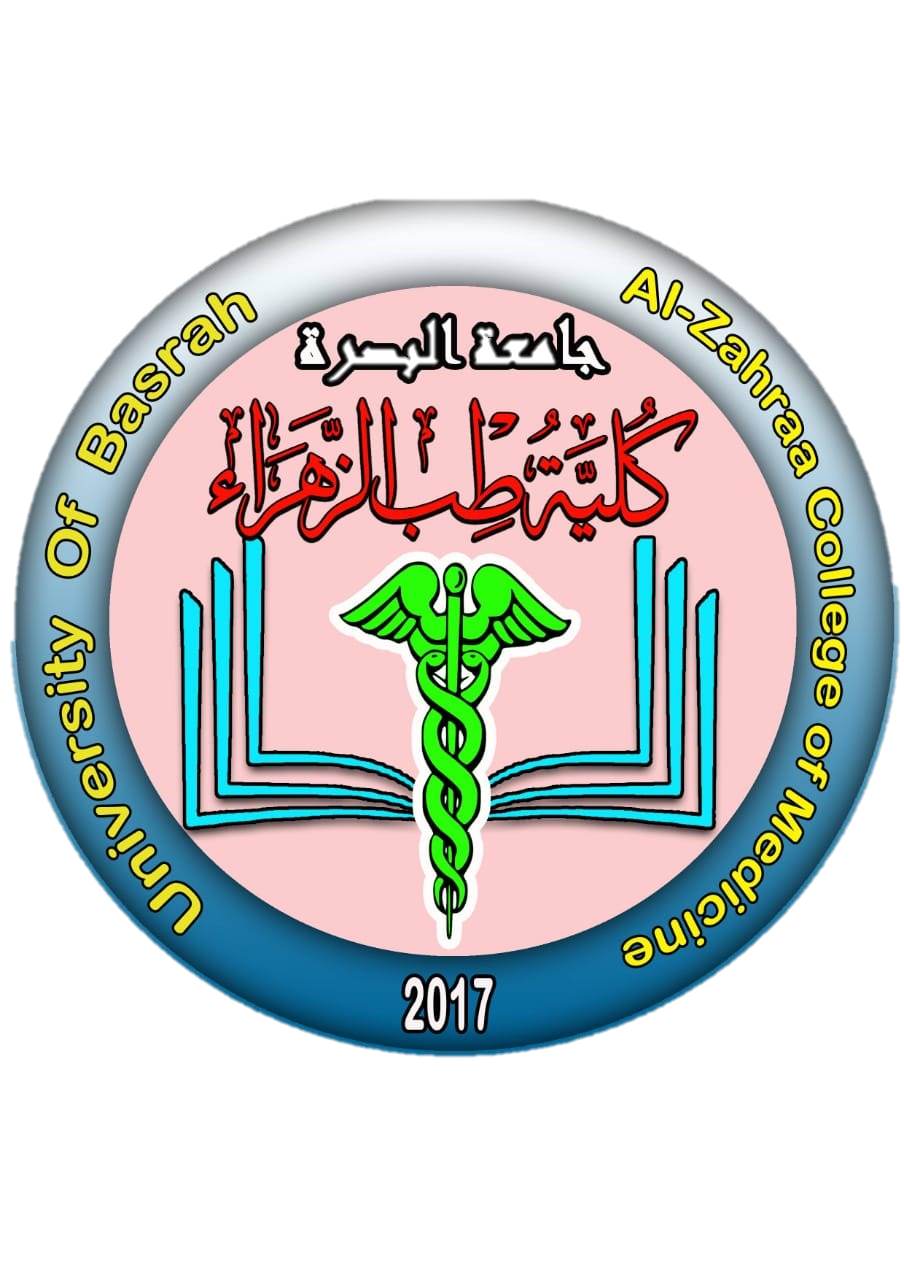 University of Basrah                Al-zahraa medical college
Ministry of Higher Education                                     and Scientific Research
Long term changes
LO8
Persisting hypercapnia
Persisting hypoxia
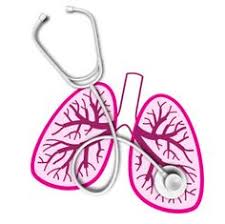